Saying what I and others do
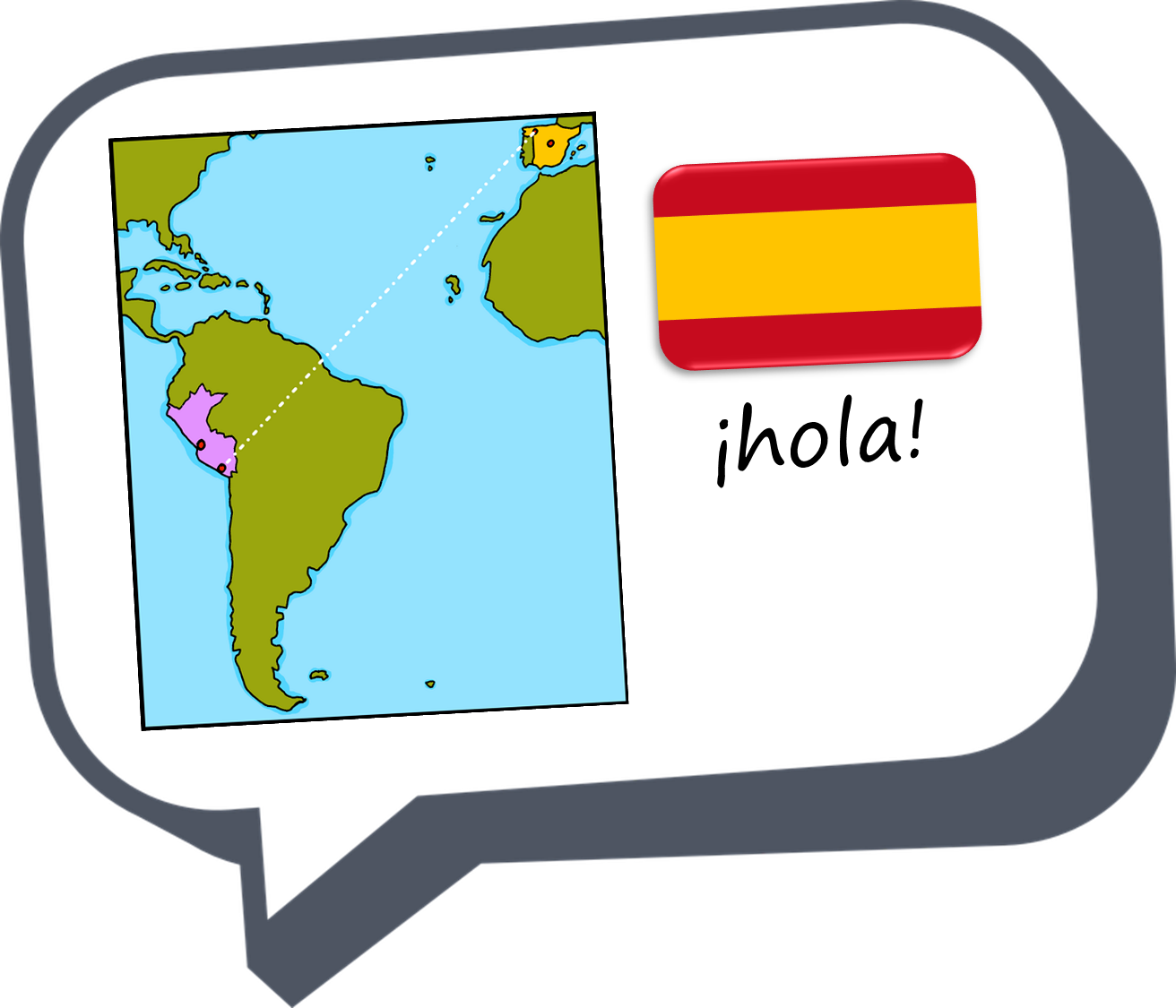 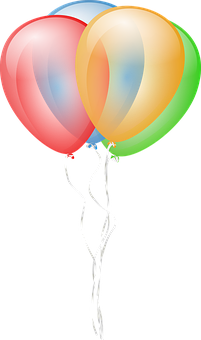 El cumpleaños
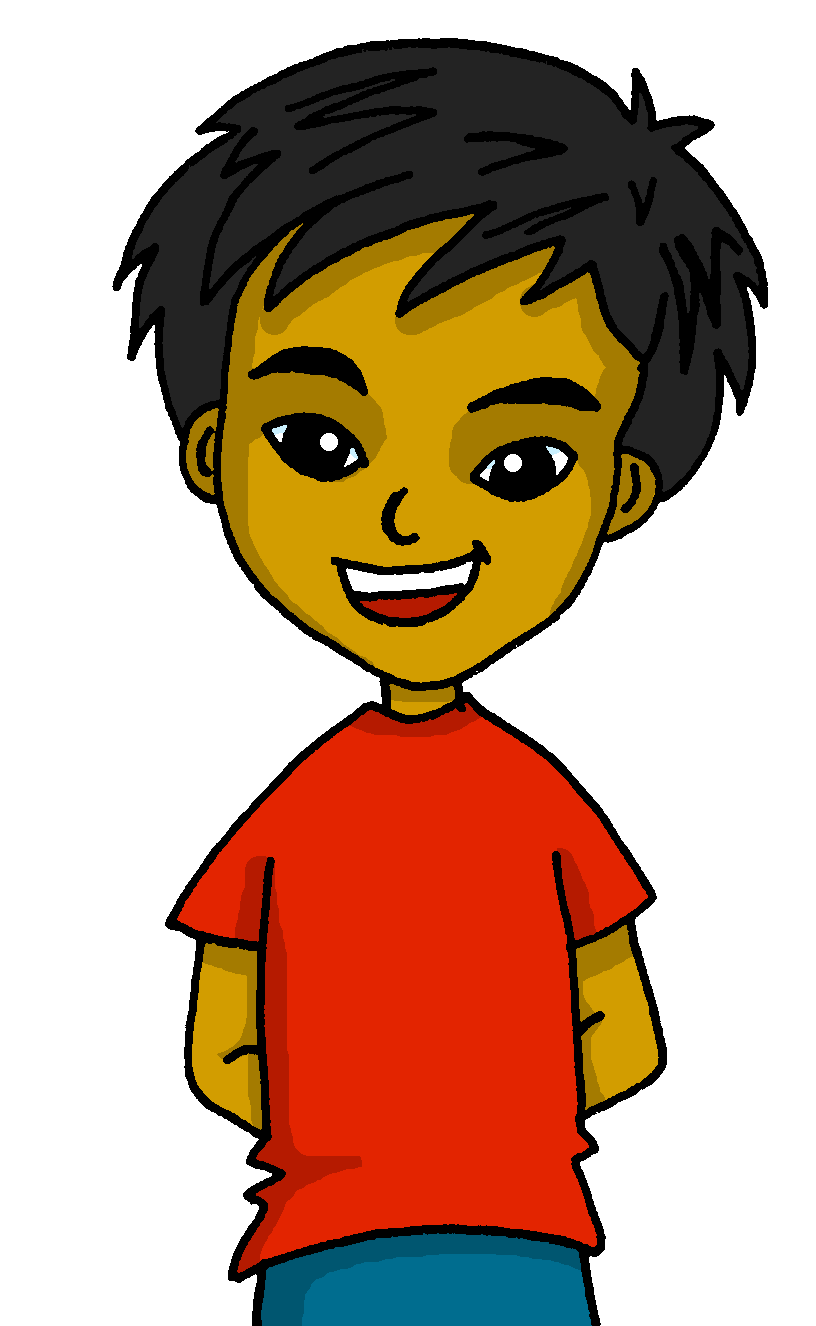 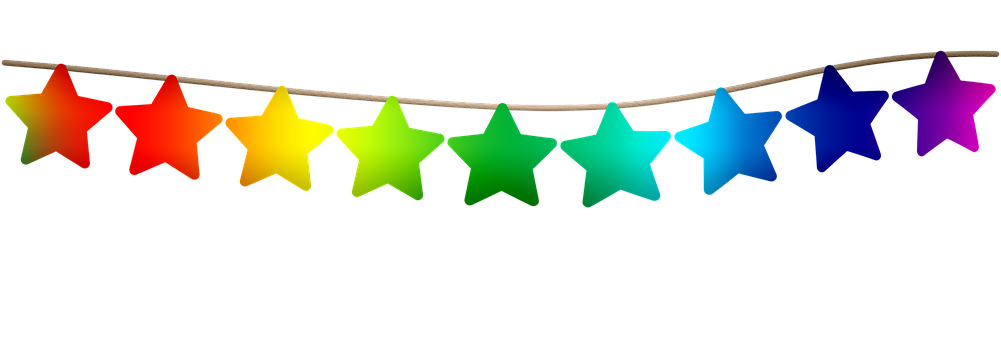 azul
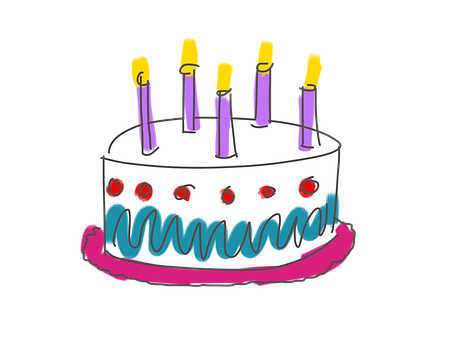 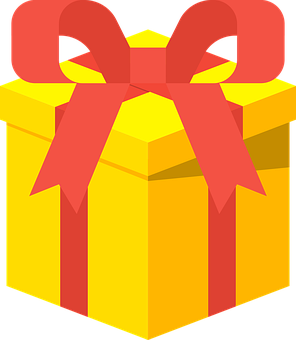 Follow ups 1-5
[Speaker Notes: Artwork by Steve Clarke. All additional pictures selected are available under a Creative Commons license, no attribution required.

The frequency rankings for words that occur in this PowerPoint which have been previously introduced in NCELP resources are given in the NCELP SOW and in the resources that first introduced and formally re-visited those words. 

Phonics: 
Vocabulary (new words in bold): hacer [26] haces  dibujo [1726] foto [882] imagen [384] derecha [1573] izquierda [1352] tarjeta [1958] a [8]

Revisit 1: ir [33] voy  vas va estar [21] estoy estás está cine [952] costa [896] mercado [487] teatro [605] 
Revisit 2: aprender [428] beber [1085] comer [347] correr [343] hacer [26] leer [209] vender [528] ver [38] dinero [364] más [23]

For any other words that occur incidentally in this PowerPoint, frequency rankings will be provided in the notes field wherever possible.
Source: Davies, M. and Davies, K. (2018). A frequency dictionary of Spanish: Core vocabulary for learners (2nd ed.). Routledge: London

ciudad [178] País [109]]
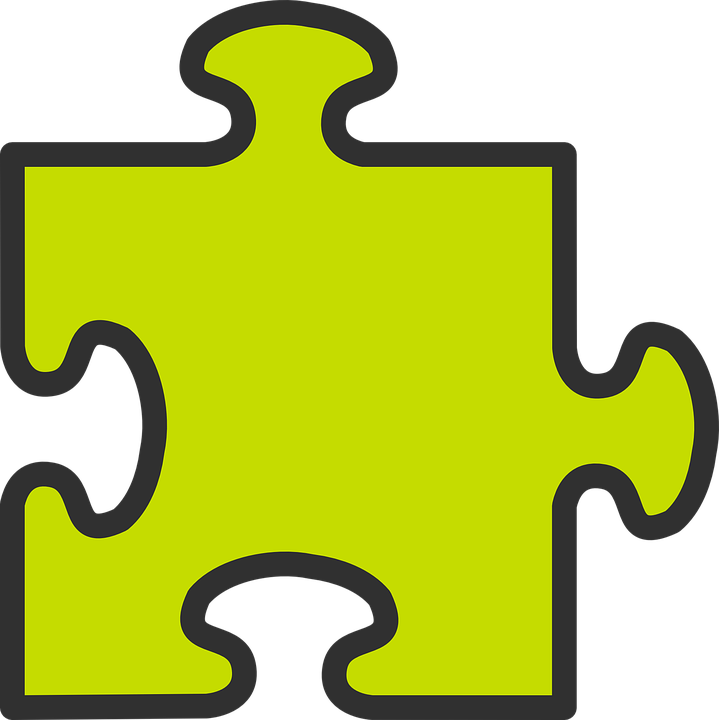 Follow up 1
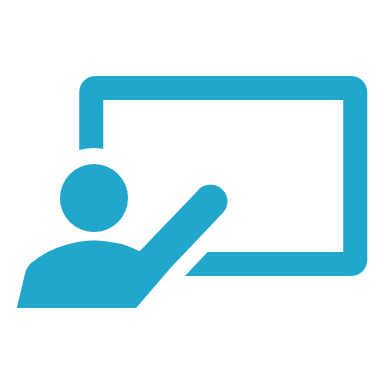 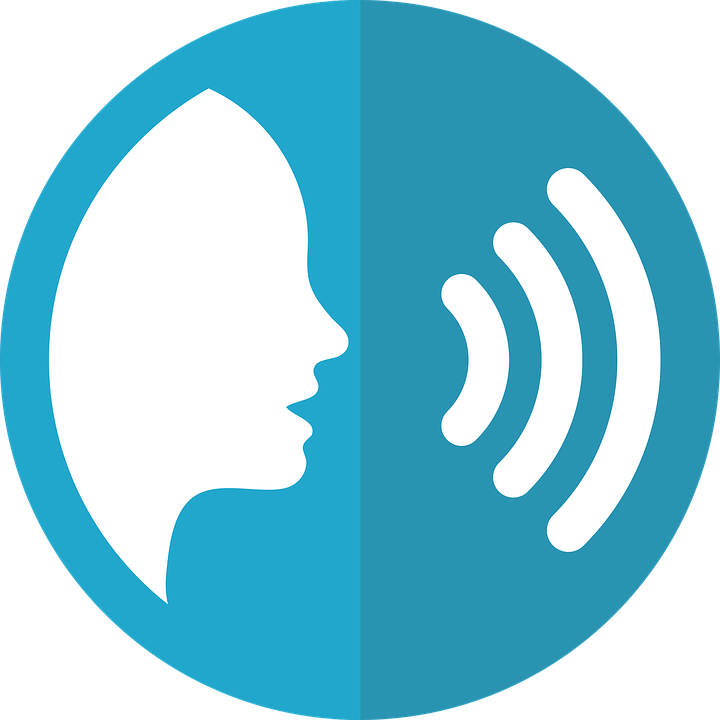 [A] Escucha y escribe la palabra ✍
pronunciar
Remember that in Spanish, all words with last syllable stress that end in –n, -s or a vowel have an accent.
‘
Peru
E
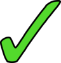 Badajoz
1
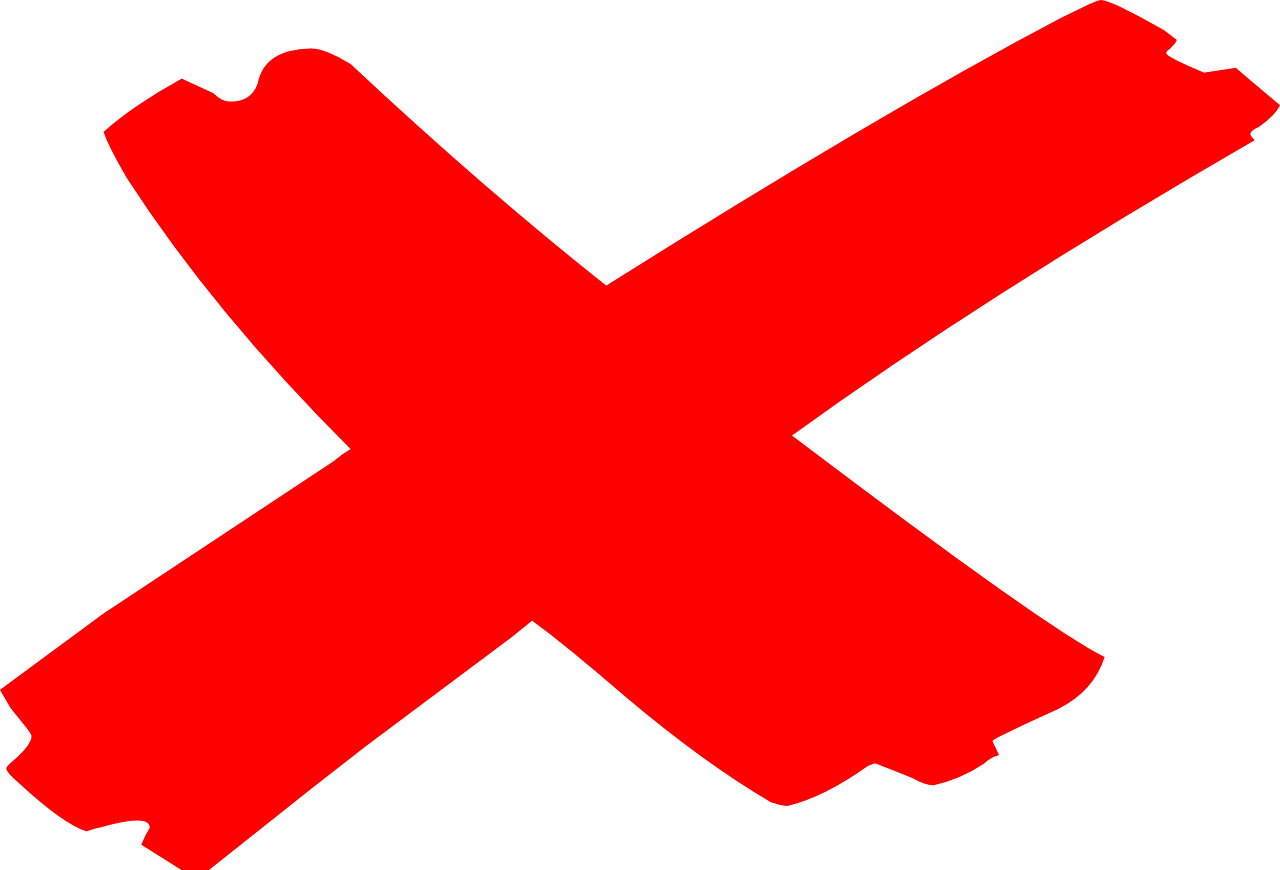 dibujar
2
‘
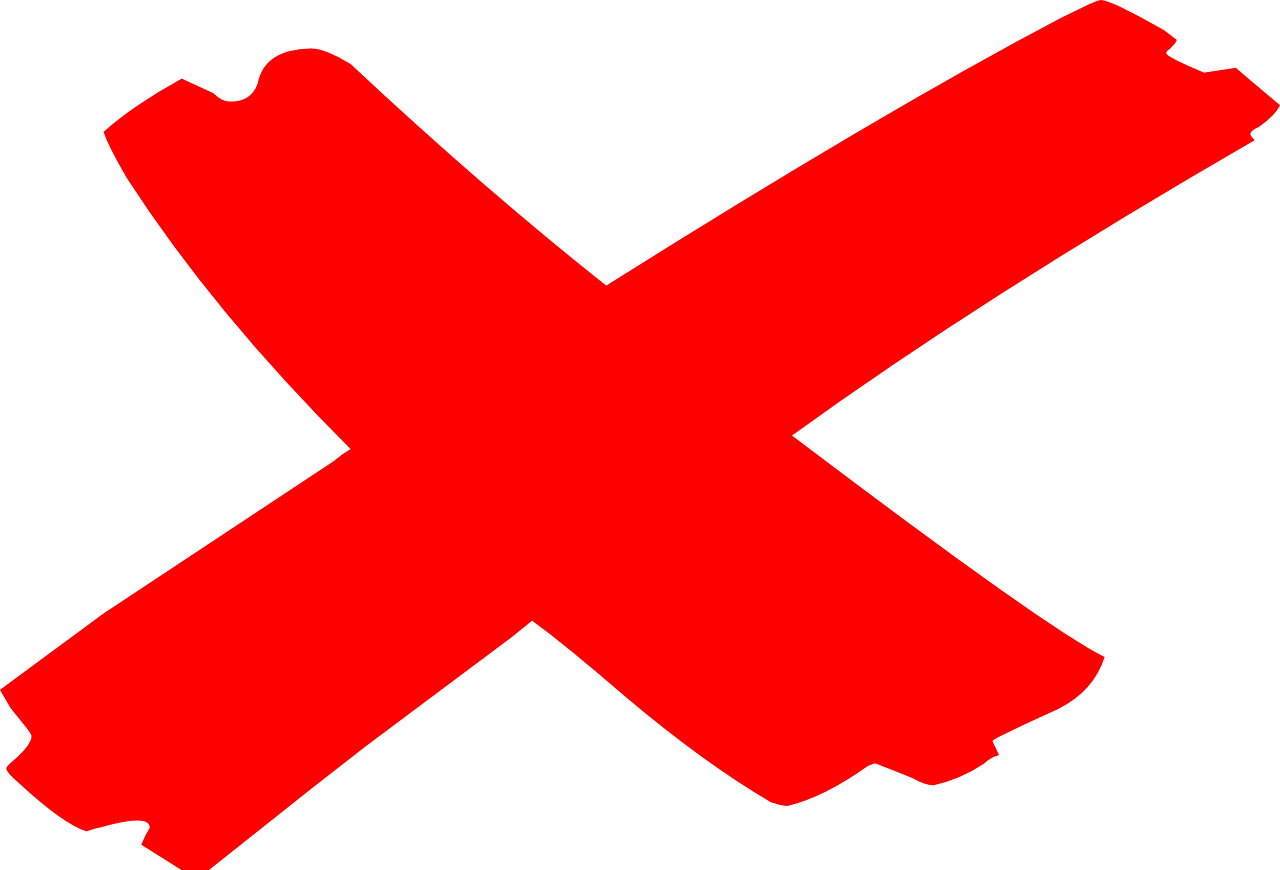 ‘
avion
Los dos países en Sudamérica son ______       y  _________      .
3
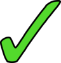 Ecuador
Perú
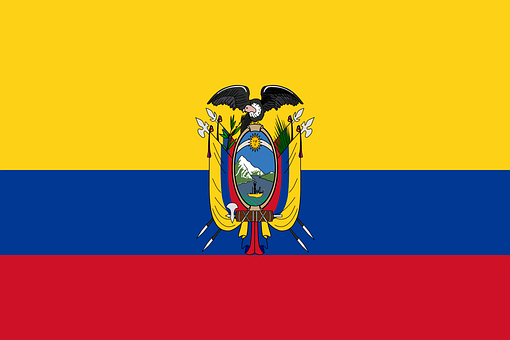 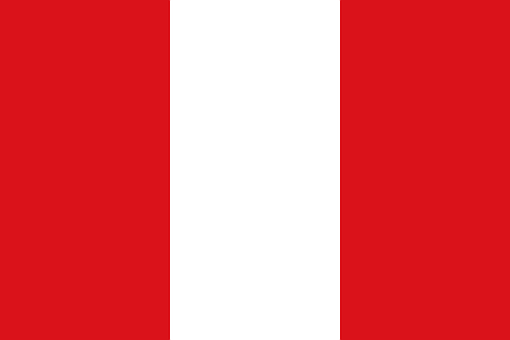 ingles
4
‘
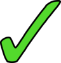 Badajoz
Las dos ciudades de España son ___________ y ___________.
Leon
5
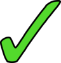 León
Ecuador
6
‘
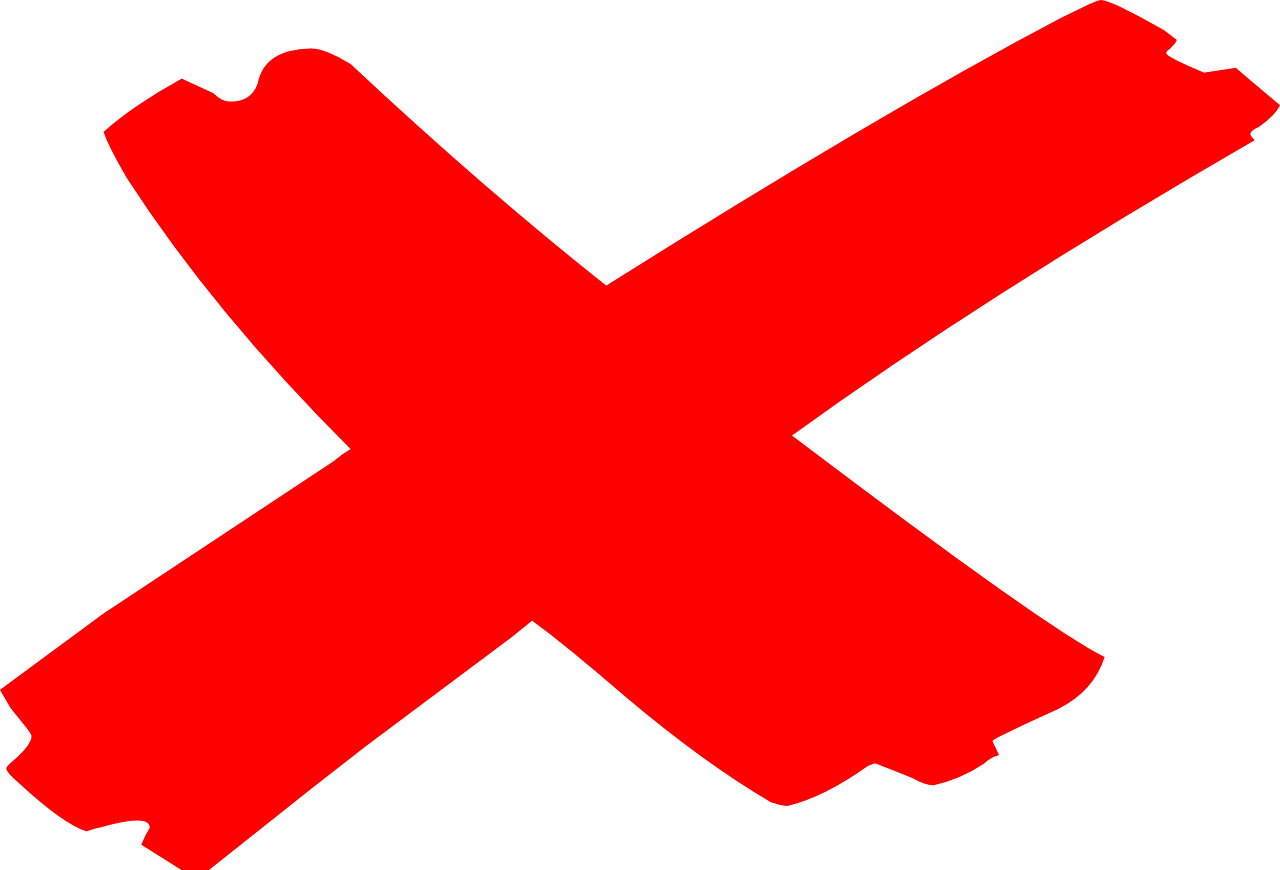 corazon
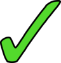 7
¿Cuántas sílabas tiene?
¿Tiene acento?
la ciudad = city | el país = country
[Speaker Notes: Timing: 5 minutes (two slides)

Aim: to develop pupil’s awareness of word stress with unknown words (Spanish surnames)/

Procedure:
1. Teacher gives the instruction and clarifies ‘estrés’. 
2. Pupils listen out for identifying the number of syllables in each word (ensure they understand these are all unknown words for them). 
3. Click to bring up answers.
4. Listen one more time to focus on where the stress falls in the word – most linguistically may want to try to write the whole word.
5. Elicit the answers in the two gapped sentences.  Click to reveal the answers.  Click on each sentence to hear it pronounced.
Transcript:
E Perú
1 Badajoz
2 dibujar
3 avión
4 inglés
5 León
6 Ecuador 
7 corazón

ciudad [178] País [109]]
follow up 2a:
Una foto de la fiesta de cumpleaños de Ángela.
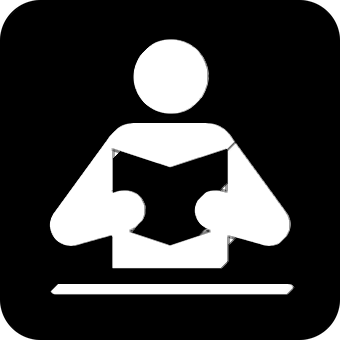 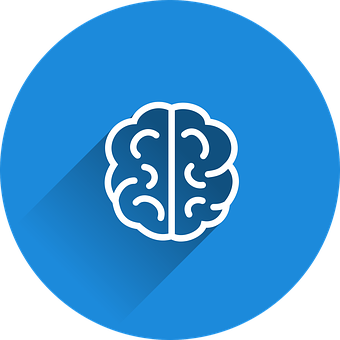 En la imagen, Ángela está a la derecha, Sofía está en el medio y Quique a la izquierda.
vocabulario
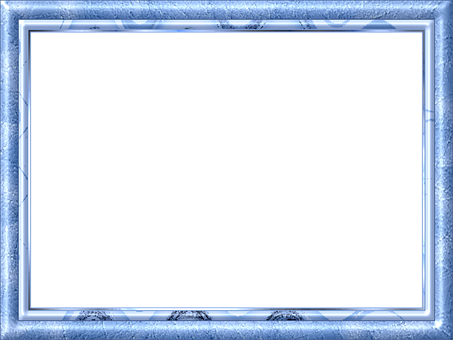 right
s/he is
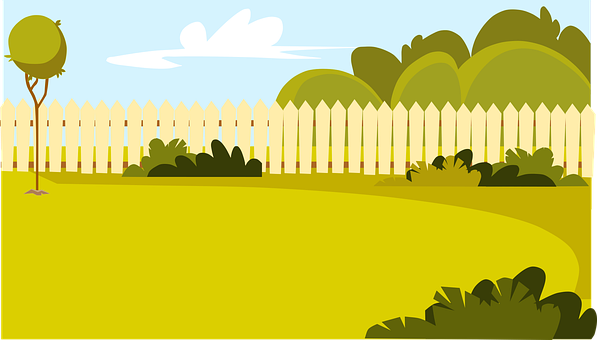 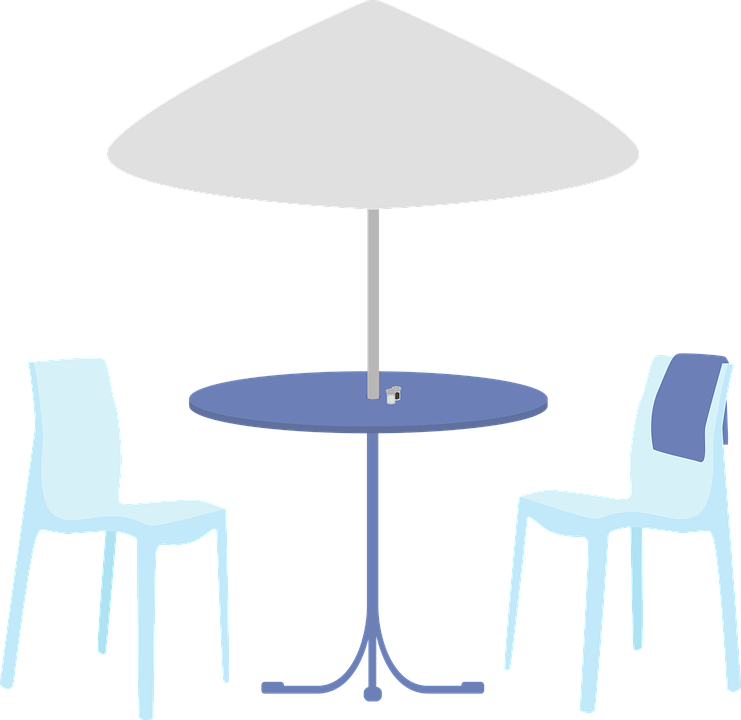 la derecha
está
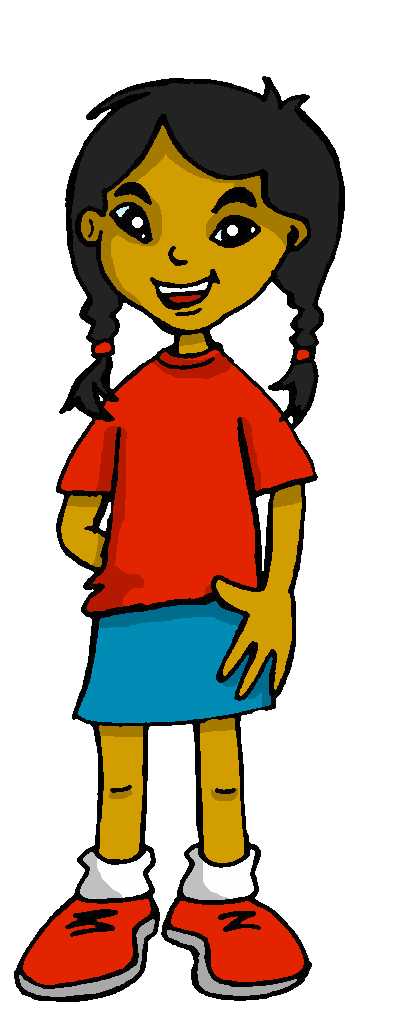 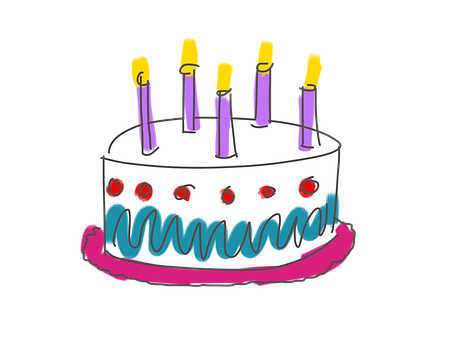 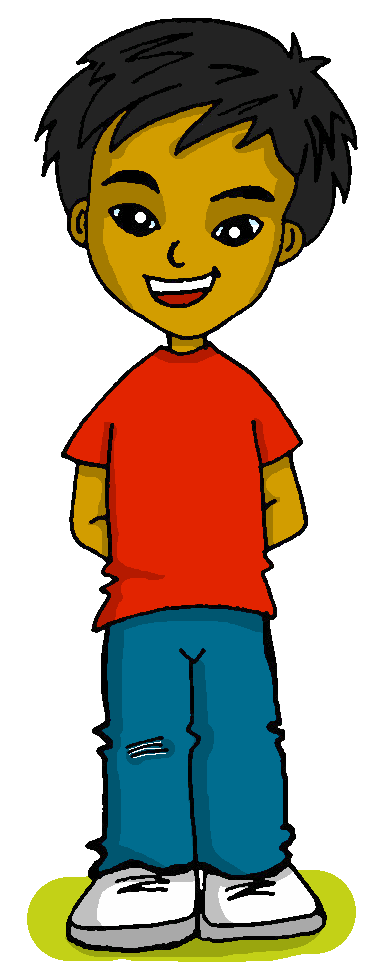 to
left
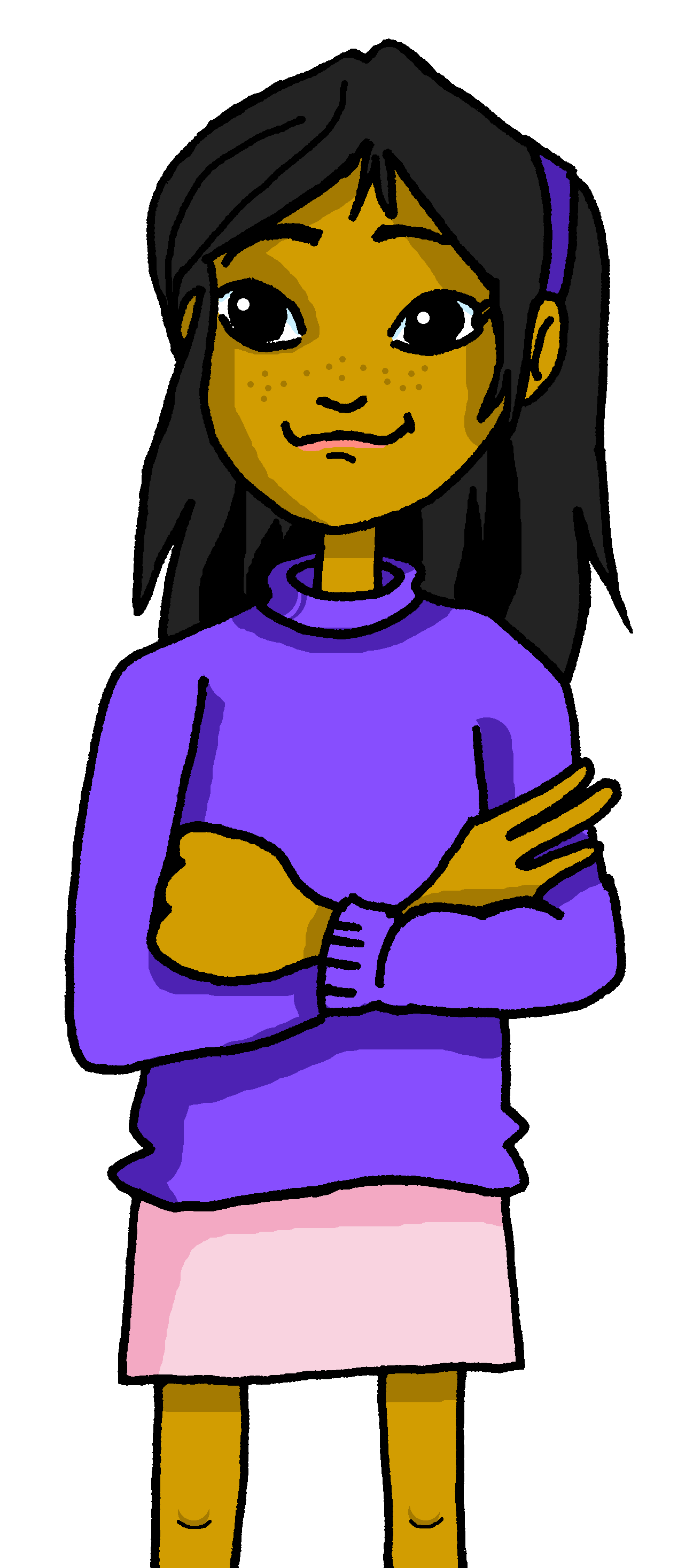 la izquierda
a
middle
image
la imagen
el medio
[Speaker Notes: Timing: 10 minutes (two slides)

Aim: to introduce 3 items of vocabulary (this slide) and to practise written comprehension of vocabulary from this week and this week’s revisited sets (next slide).

Procedure:Part 1 [3 minutes[

Give pupils 2-3 minutes to read the sentences with a partner and find the Spanish meanings for the six English words.
Pupils could be asked to read the text aloud in pairs, taking it in turns to read alternate sentences. 
Click the audio buttons to hear each sentence, if desired.
Click on each English word to reveal the Spanish translation.]

follow up 2b:
Escribe en inglés: can you get at least 15 points?
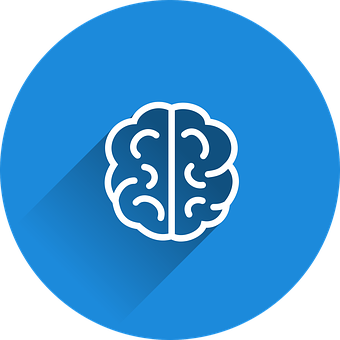 vocabulario
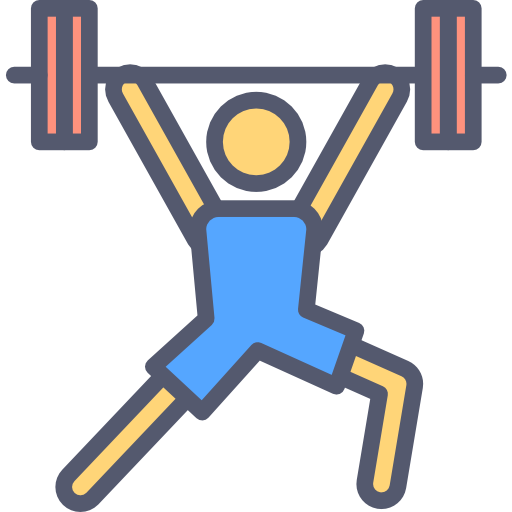 to sell, selling
more
to run, running
x3
(the) money
to eat, eating
to see, seeing
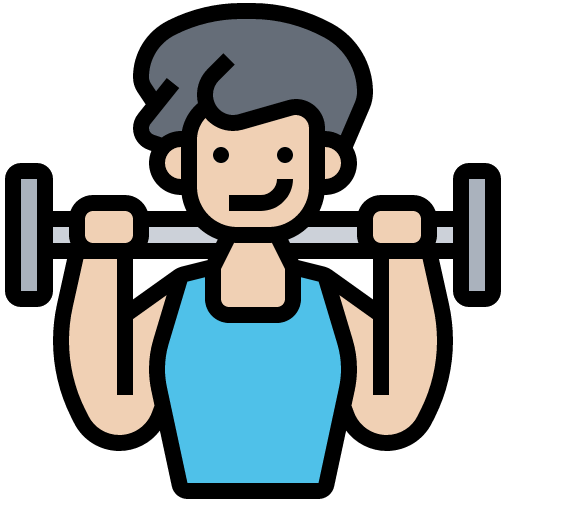 (the) theatre
(the) coast
to go, going
x2
I go
s/he, it is (location)
to be, being (location)
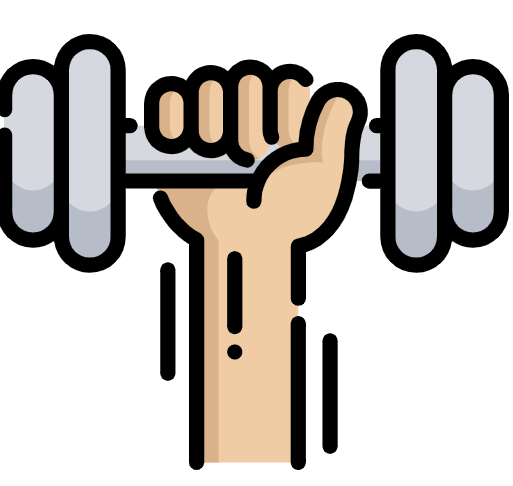 you do
(the) image
(the) right
x1
(the) dance
(the) left
(the) journey
[Speaker Notes: Timing: 7 miutes

Aim: to practise written comprehension of vocabulary from this week and this week’s revisited sets (next slide).

Procedure:
Part 2 [7 minutes]1. Give pupils a blank grid.  They fill in the English meanings of any of the words they know, trying to reach 15 points in total.

Note:The most recently learnt and practised words are pink, words from the first revisit are green and those from the second revisit are blue, thus more points are awarded for them, to recognise that memories fade and more effort (heavy lifting!) is needed to retrieve them.]
a la + position
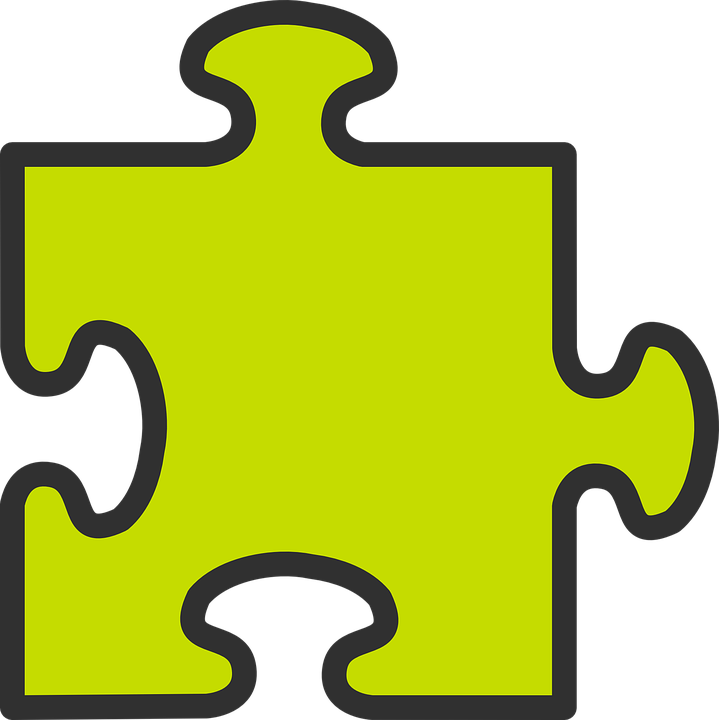 [to the]
In Spanish use ‘a la derecha’ to mean ‘on the right’ and 
‘a la izquierda’ to mean ‘on the left’. 

This is a new meaning of ‘a’.
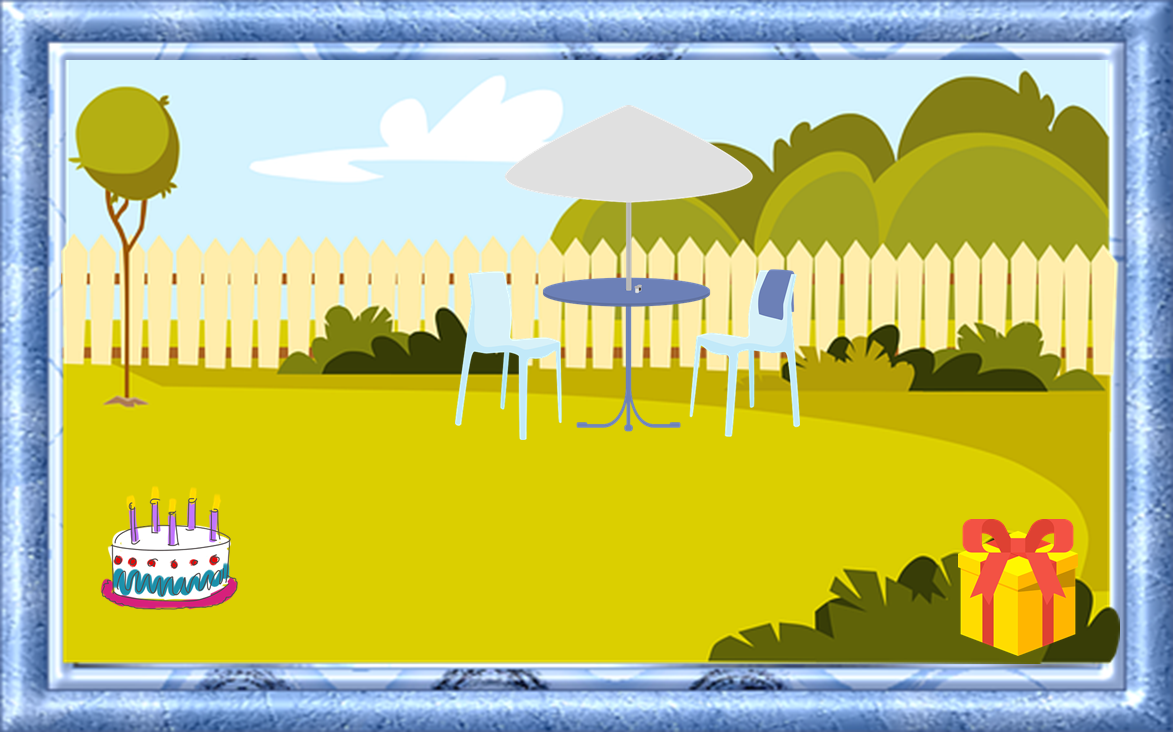 La tarta está a la izquierda.
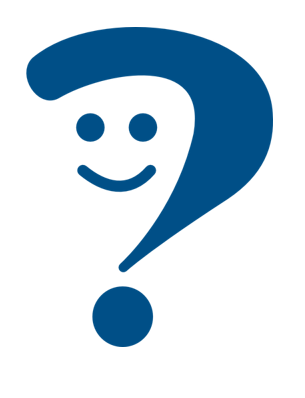 The cake is on the left.
El regalo está a la derecha.
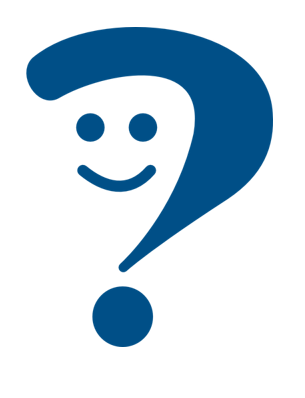 The present is on the right.
[Speaker Notes: Use this slide before Follow up 3
Timing: 5 minutes (2 slides)

Aim: to introduce the use of ‘a’ to mean ‘on’ when describing location on the left and right.

Procedure:
Click through the animations to present the information.
Elicit the Spanish translations for the English examples.]

Lee las frases y corrige.
Follow up 3:
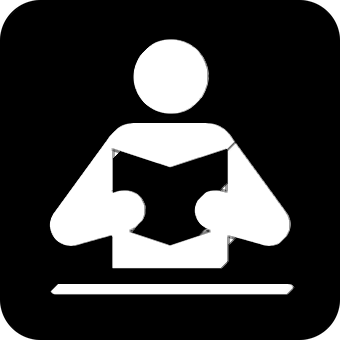 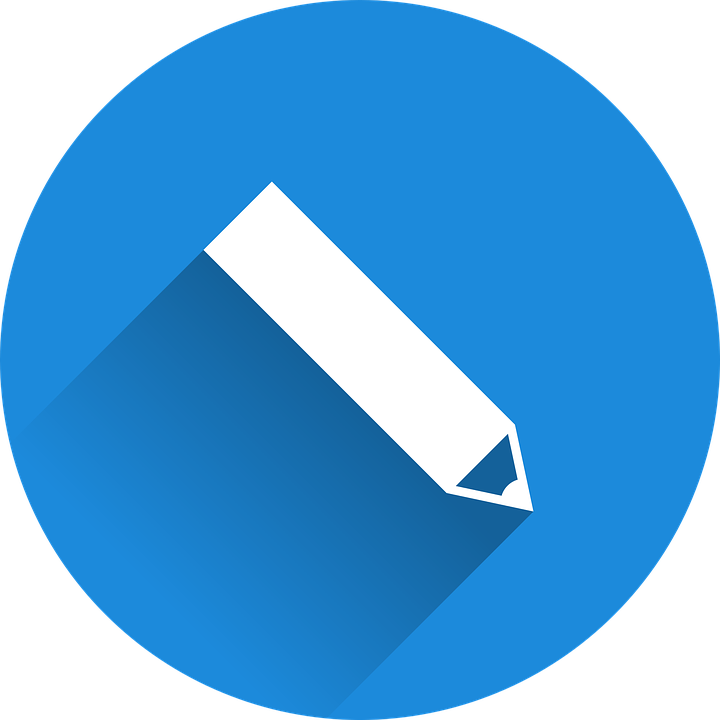 right
escribir
leer
E
When describing ongoing actions we often use the continuous present in English, e.g. ‘is doing’. In Spanish, you can use the simple present :hace = does AND is doing.
I’m doing
1
on
2
left
3
You’re
4
[Speaker Notes: Timing: 5 minutes 

Aim: written comprehension of hacer + positions 

Procedure:
 Tell pupils that there are mistakes in the ENGLISH sentences.
 Pupils read the Spanish and write the corrections for the English sentence.  They can just write the corrections rather than the full sentences. 
 Click to correct.
 If desired, click on the numbers to hear the Spanish sentences.]
Follow up 4 :
Quique describe las fotos a Ángela.
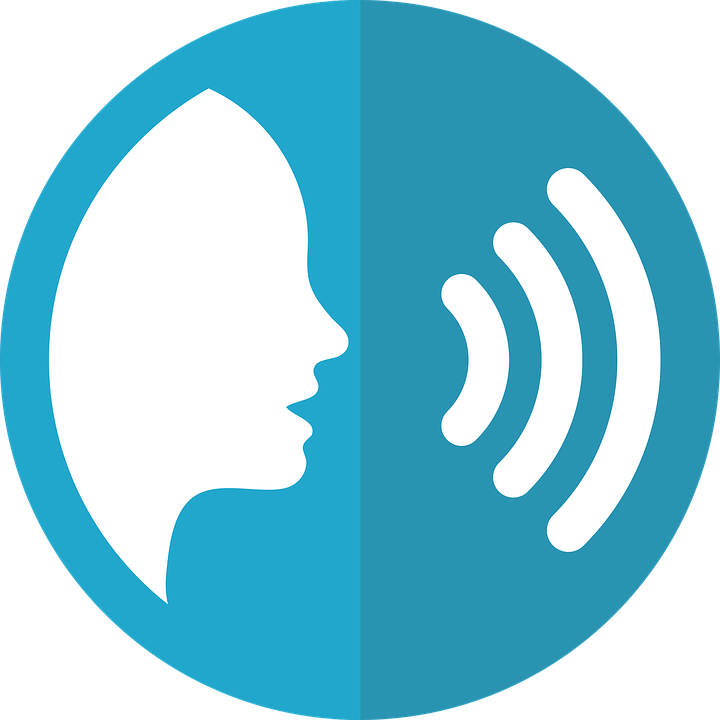 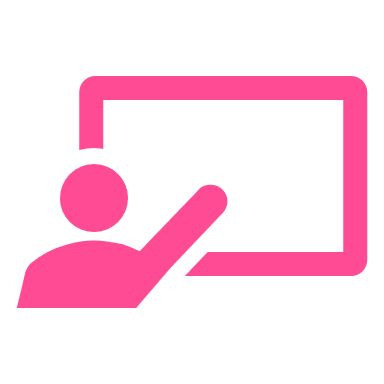 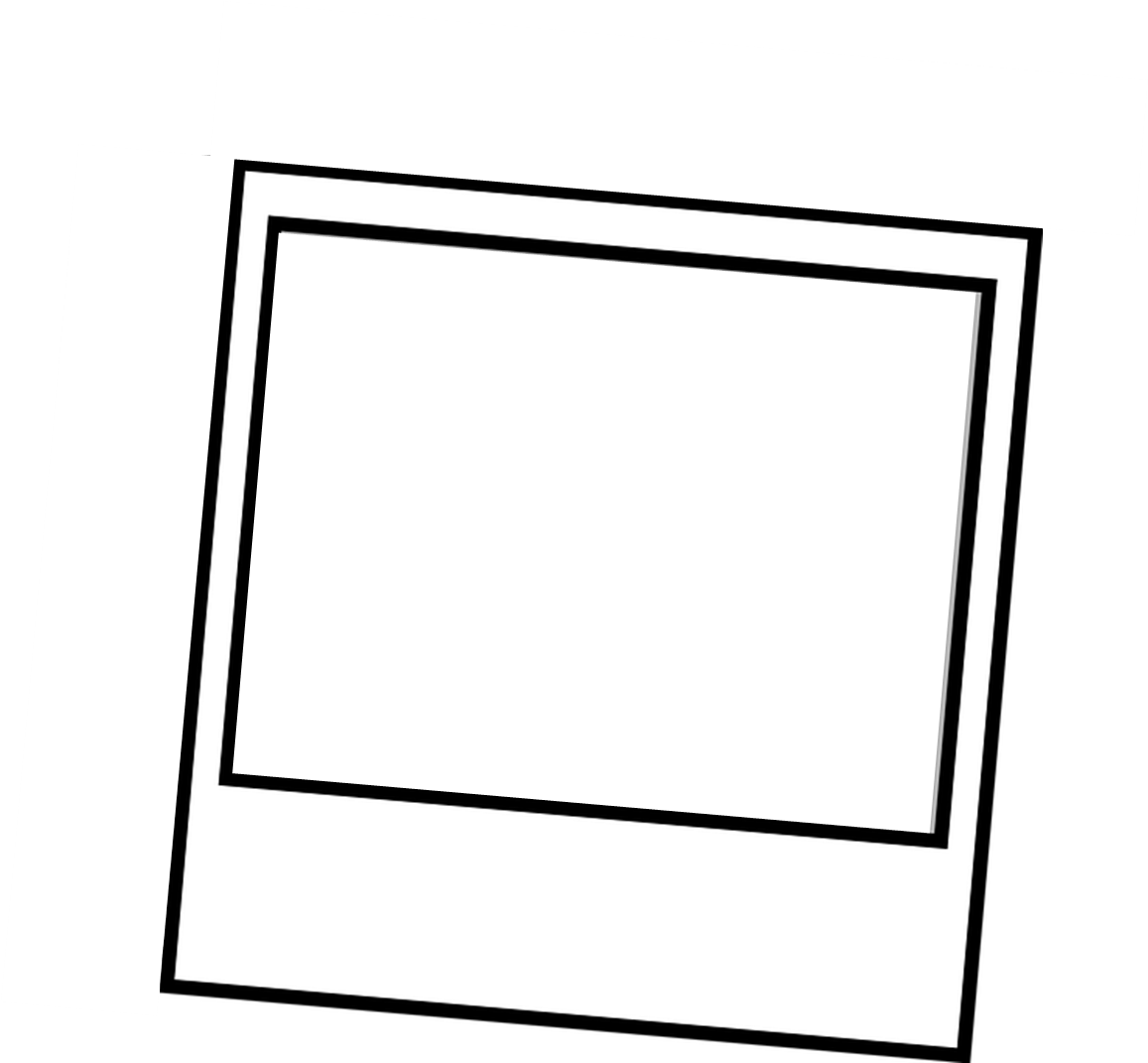 hablar
Observa las imágenes y habla [1/5].
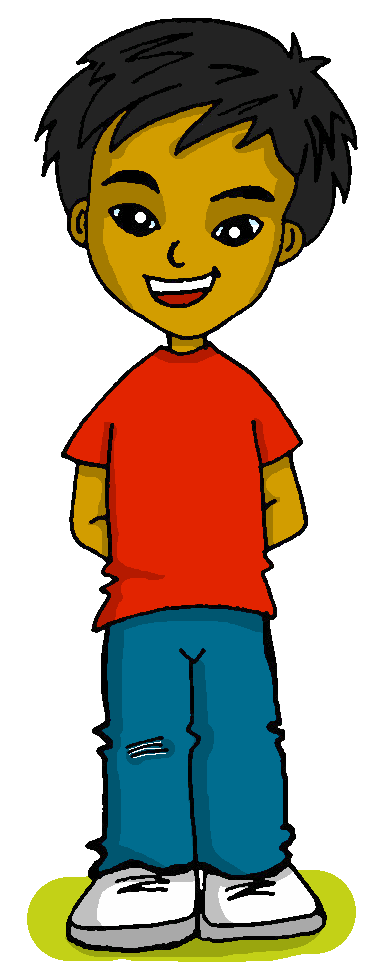 25 segundos
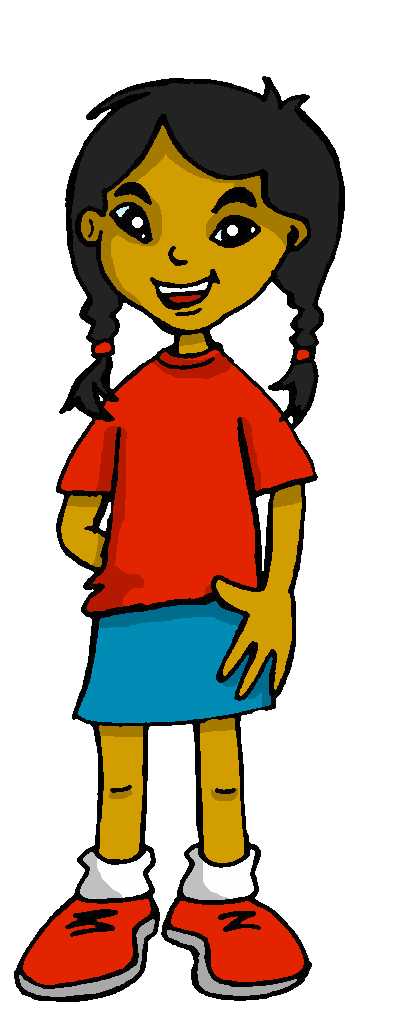 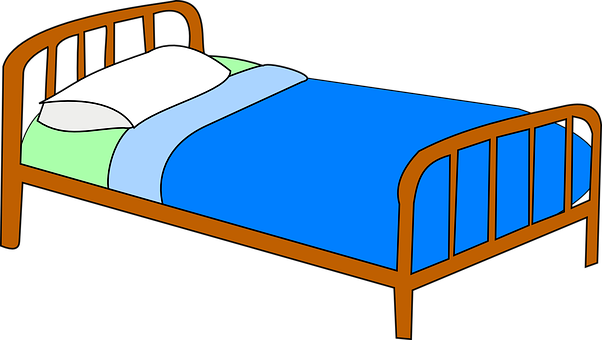 She is making the bed on the left.
Hace
la cama
a la izquierda.
INICIO
[Speaker Notes: Timing: 5 minutes [5 slides]

Aim: to practise written or spoken production of vocabulary and grammar learned this week and last week.

Procedure:
Pupils write or say the Spanish.
Click to bring up answers (position, verb, complements)]
Follow up 4 :
Quique describe las fotos a Ángela.
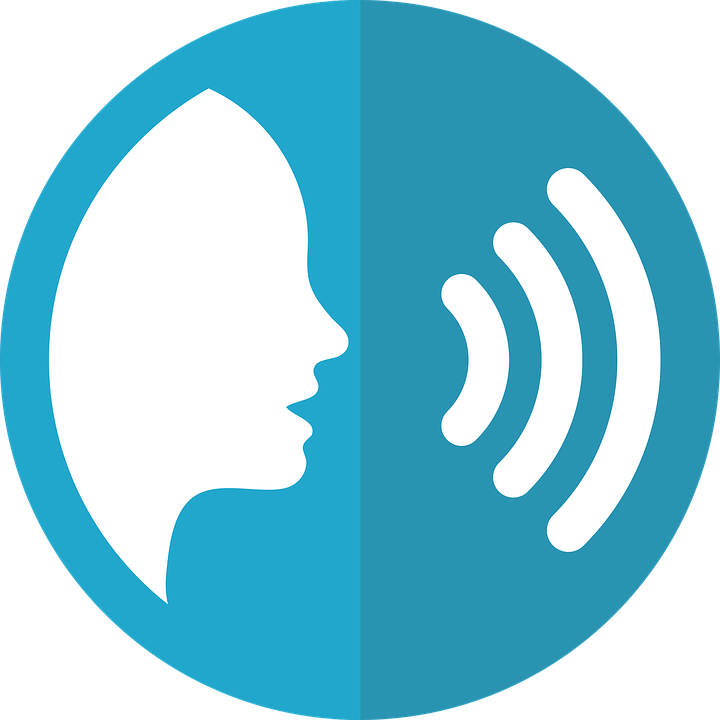 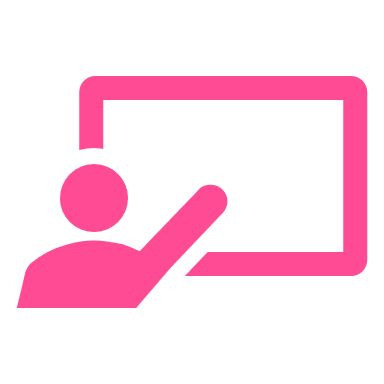 hablar
Observa las imágenes y habla [2/5].
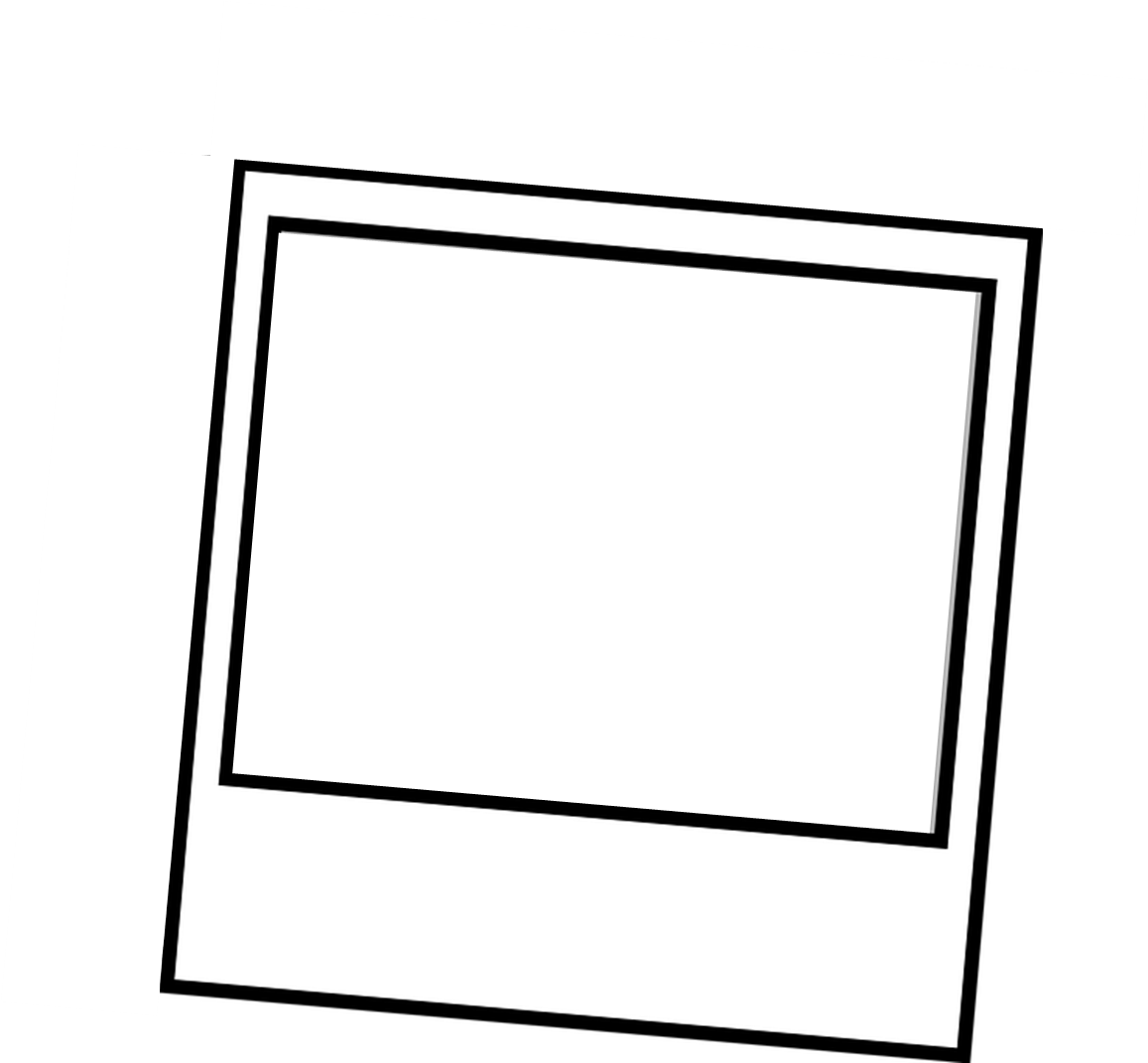 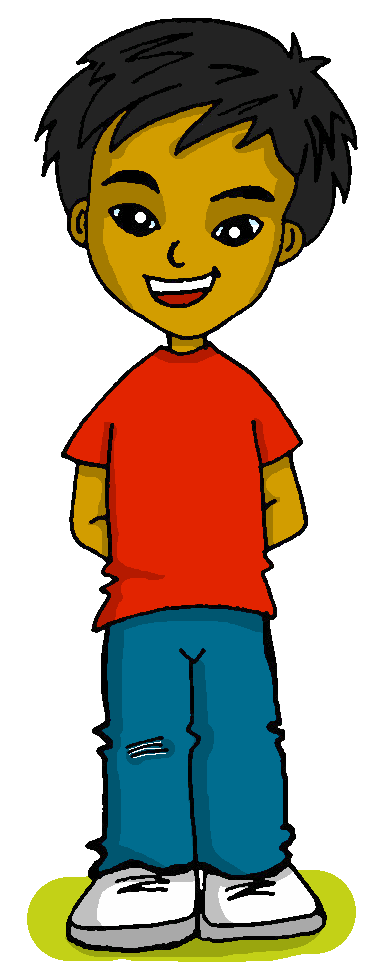 25 segundos
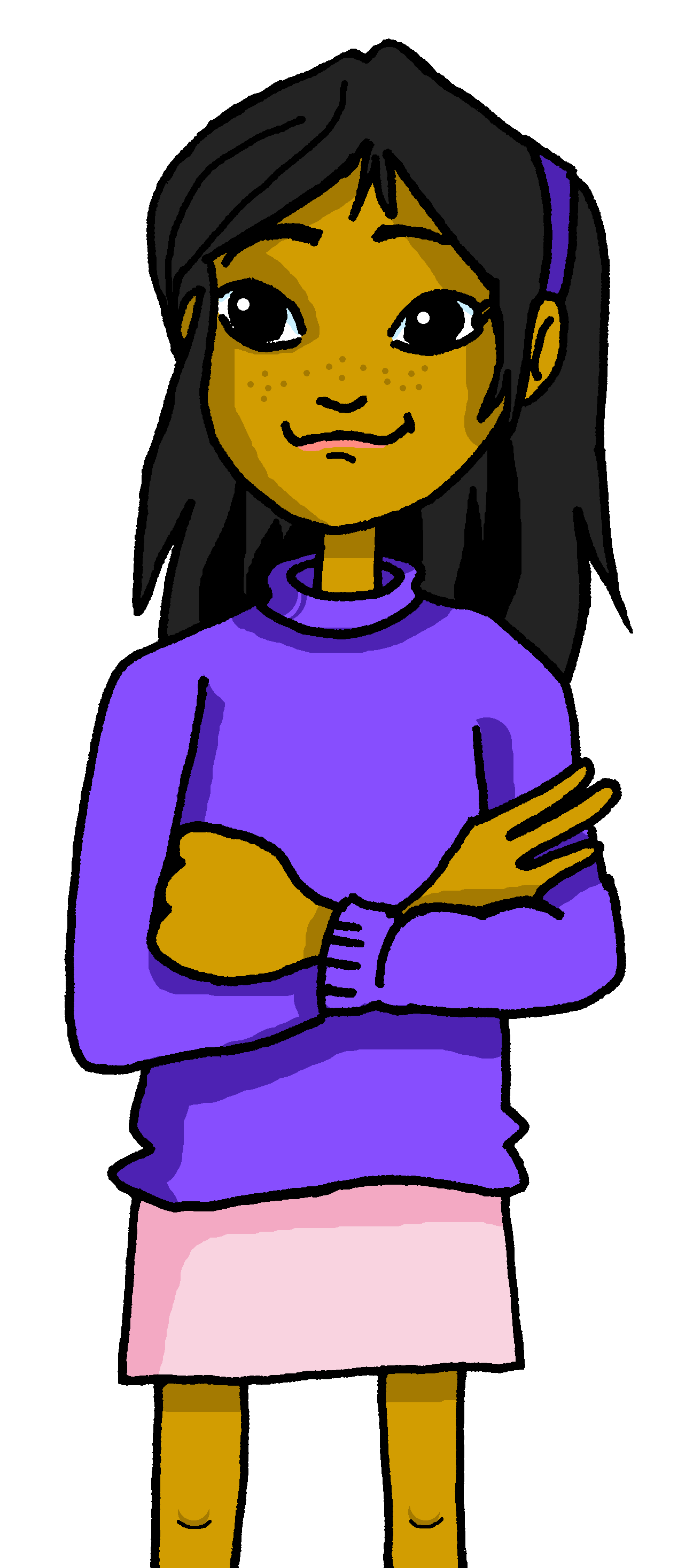 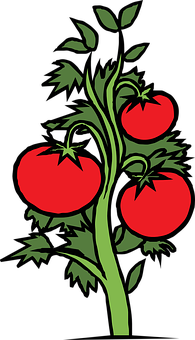 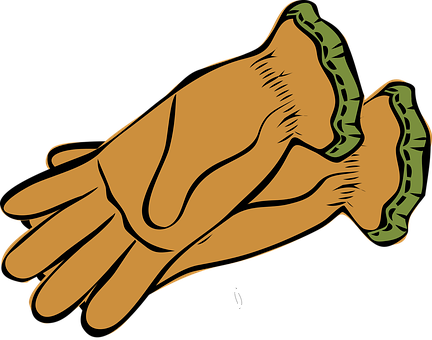 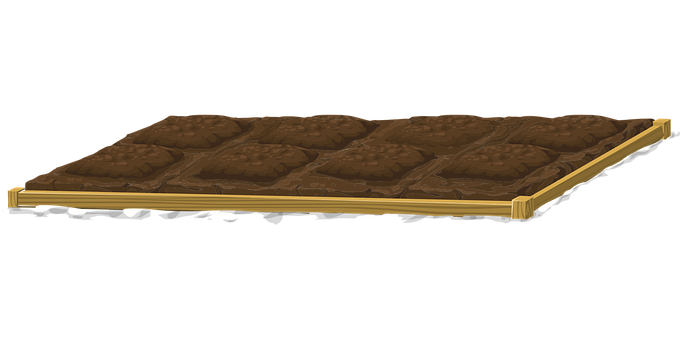 On the right you are (doing) gardening.
jardinería.
A la derecha
haces
INICIO
[Speaker Notes: [2/5]]
Follow up 4 :
Quique describe las fotos a Ángela.
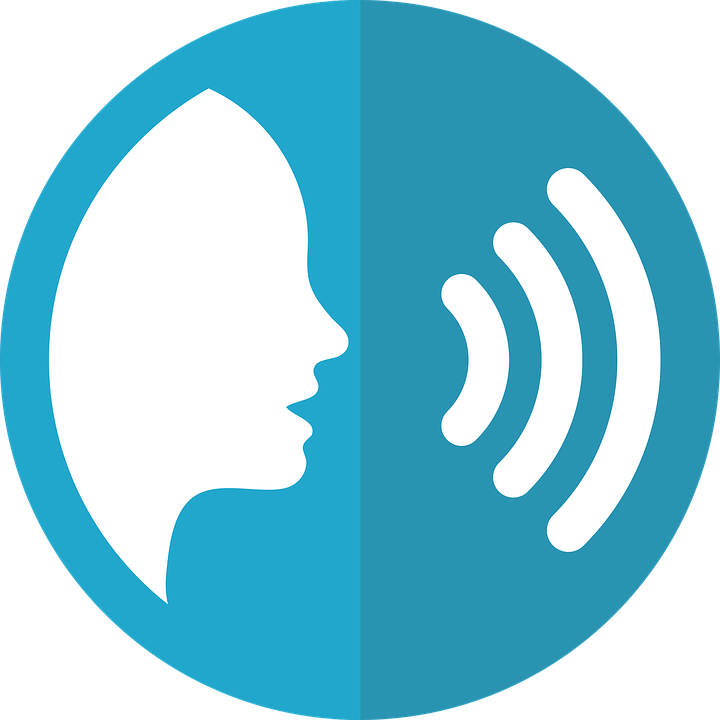 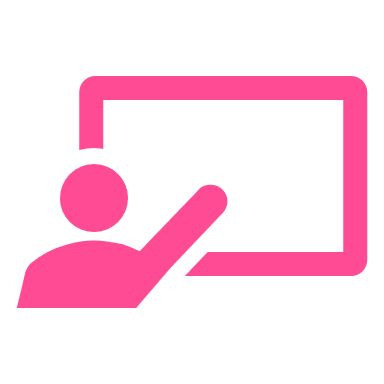 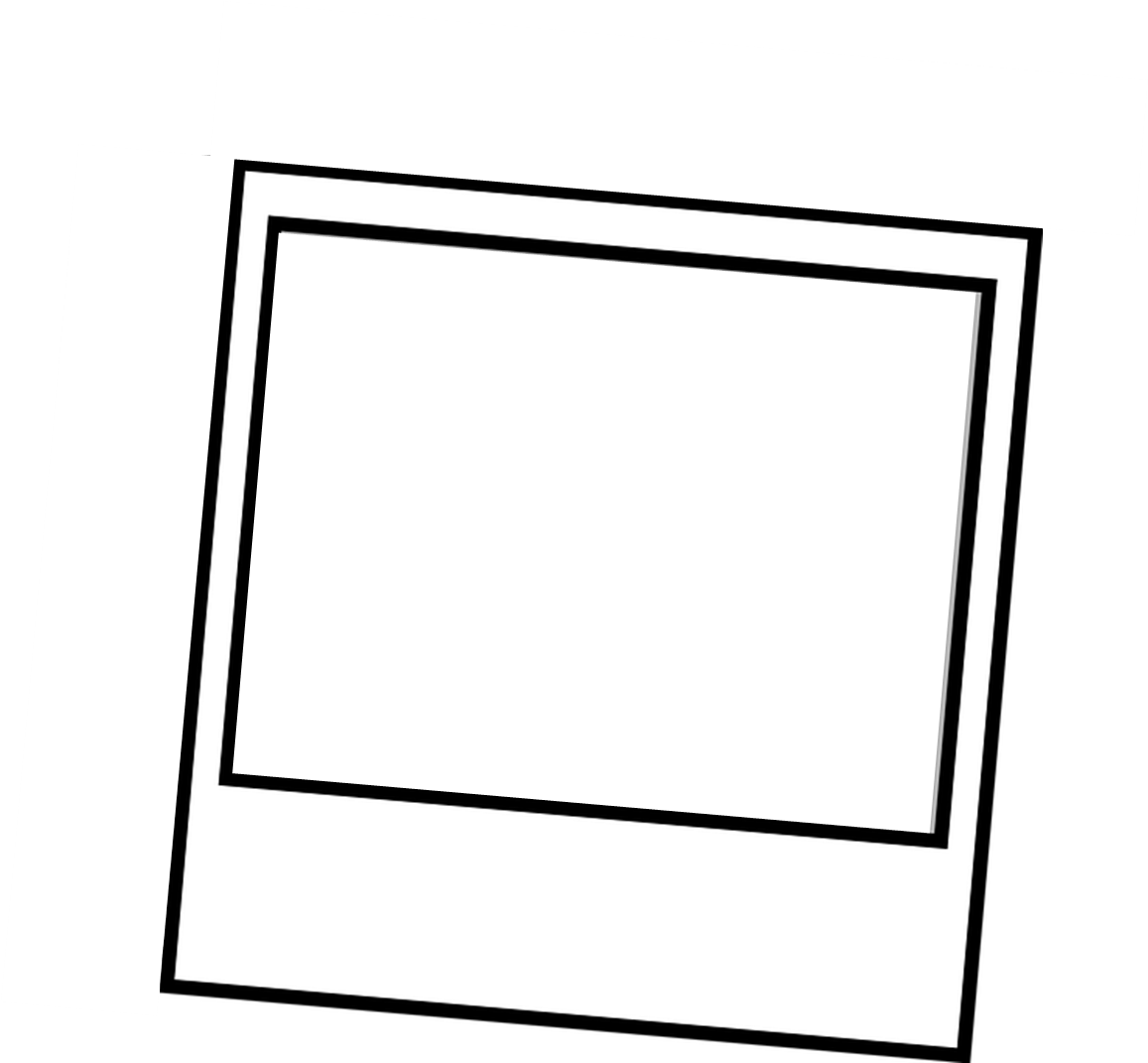 hablar
Observa las imágenes y habla [3/5].
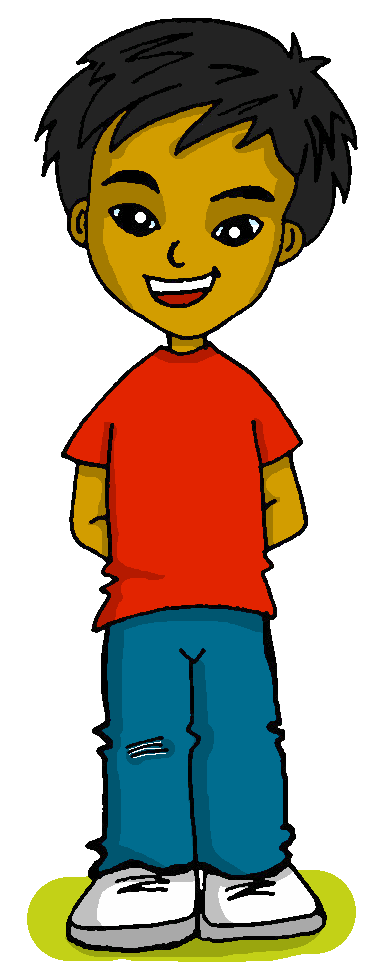 25 segundos
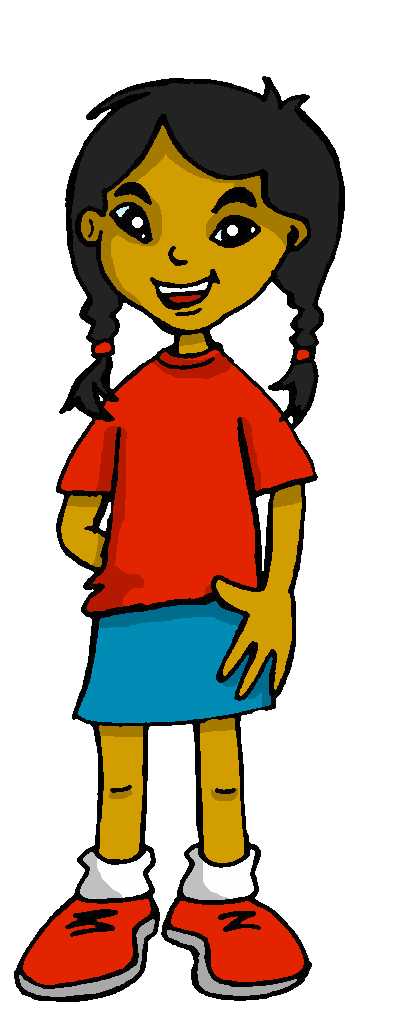 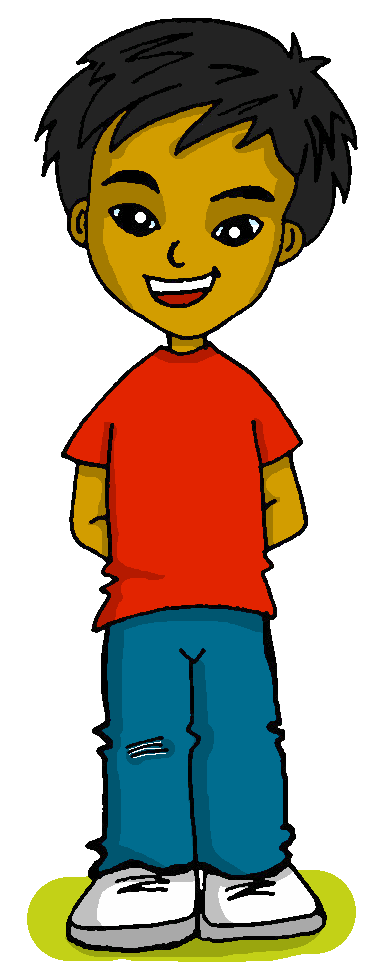 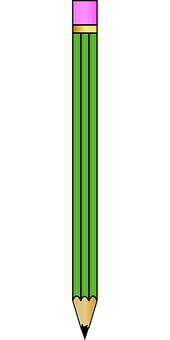 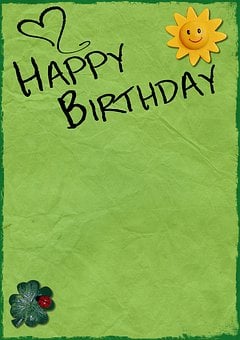 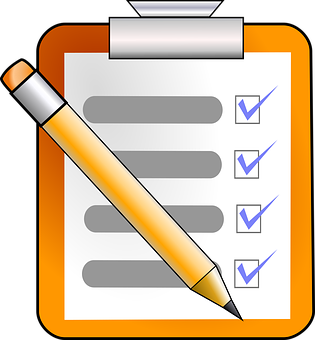 y
A la derecha
On the right I’m making a list and on the left Sofía is making a card.
hago una lista
INICIO
Sofía hace una tarjeta.
a la izquierda
[Speaker Notes: [3/5]]
Follow up 4 :
Quique describe las fotos a Ángela.
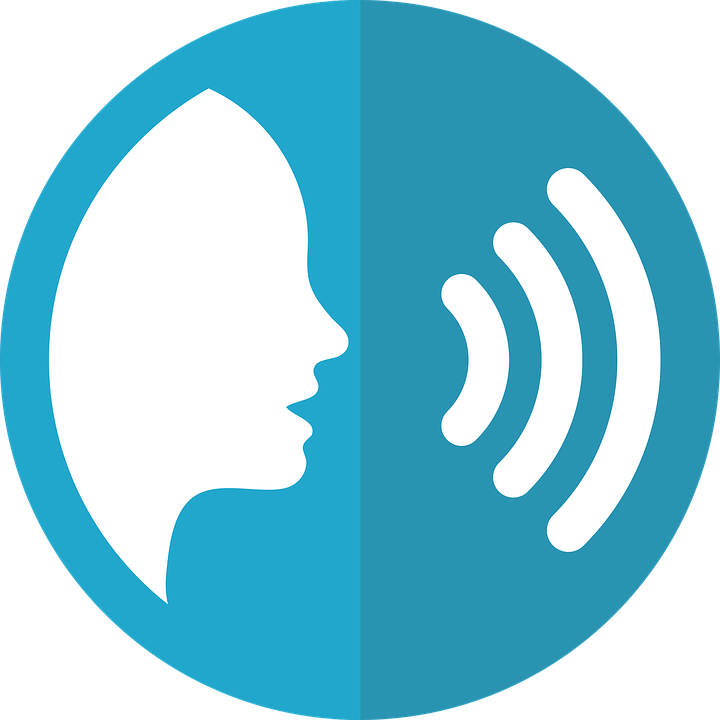 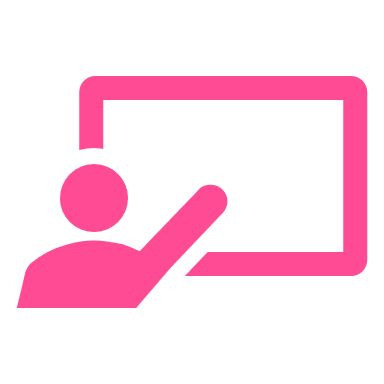 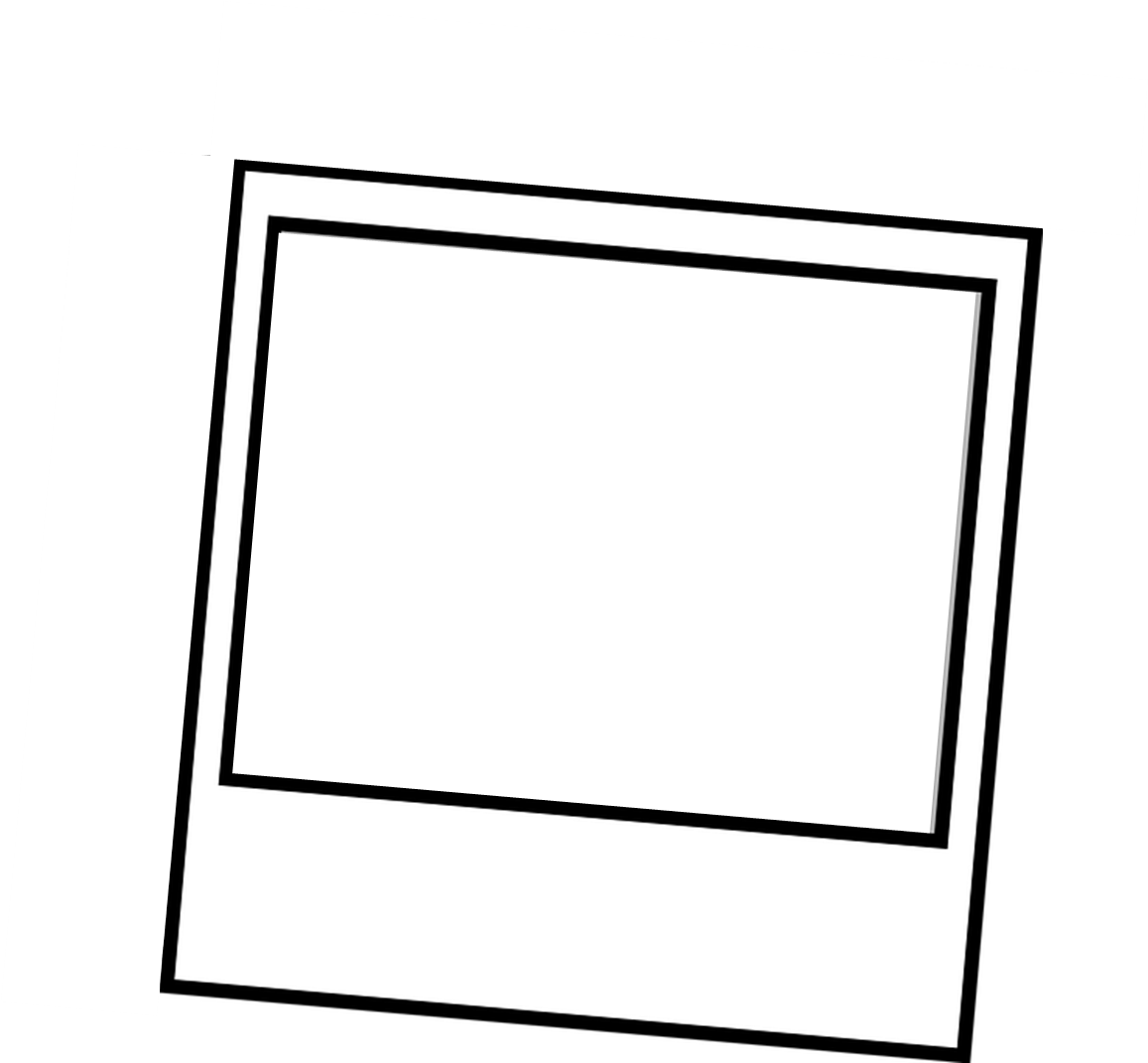 hablar
Observa las imágenes y habla [4/5].
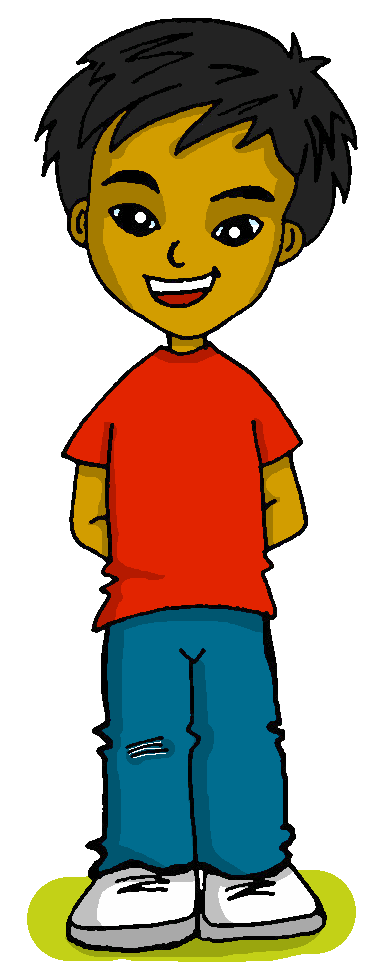 [a race]
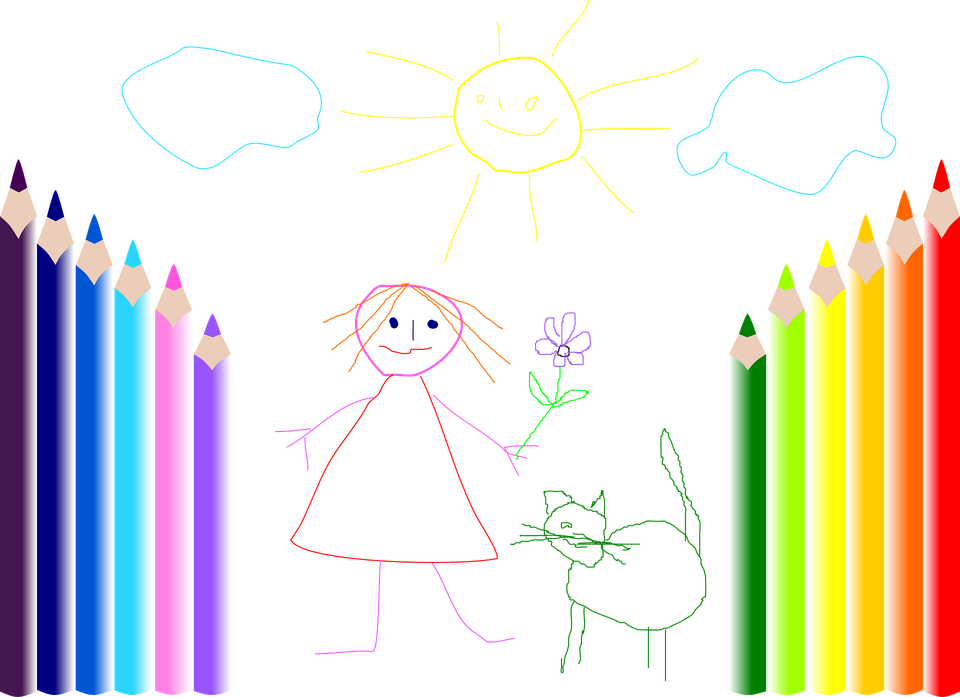 25 segundos
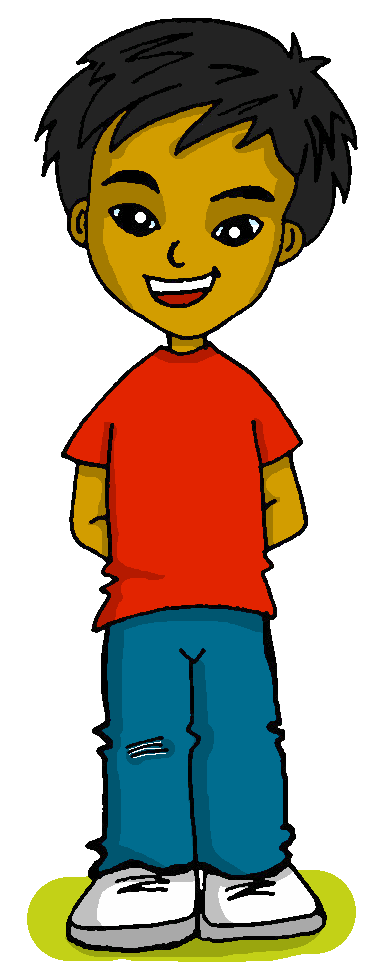 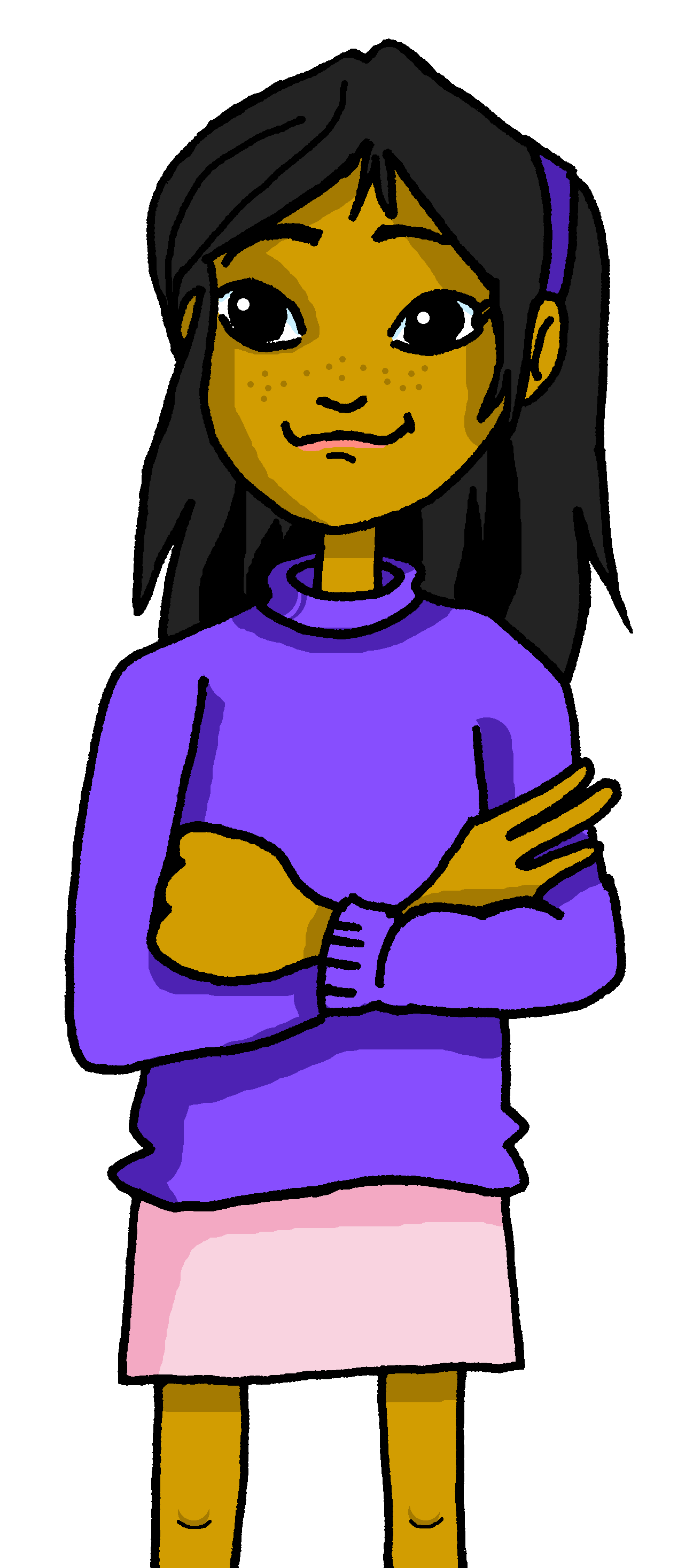 On the left I’m doing a race and
on the right you’re doing a drawing.
hago una carrera y
A la izquierda
INICIO
haces un dibujo.
a la derecha
[Speaker Notes: [4/5]]
Follow up 4 :
Quique describe las fotos a Ángela.
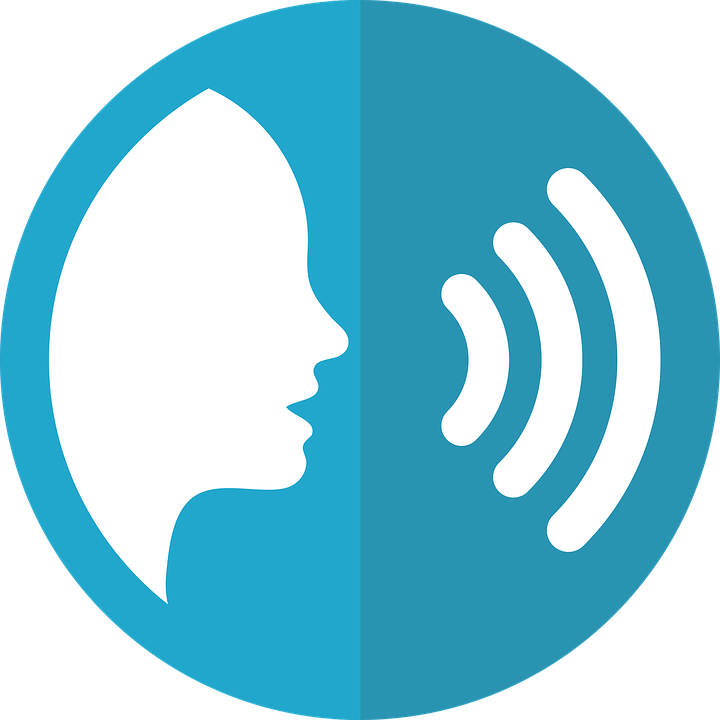 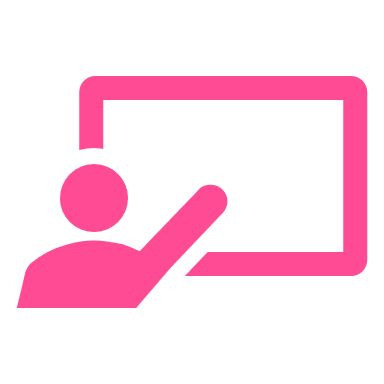 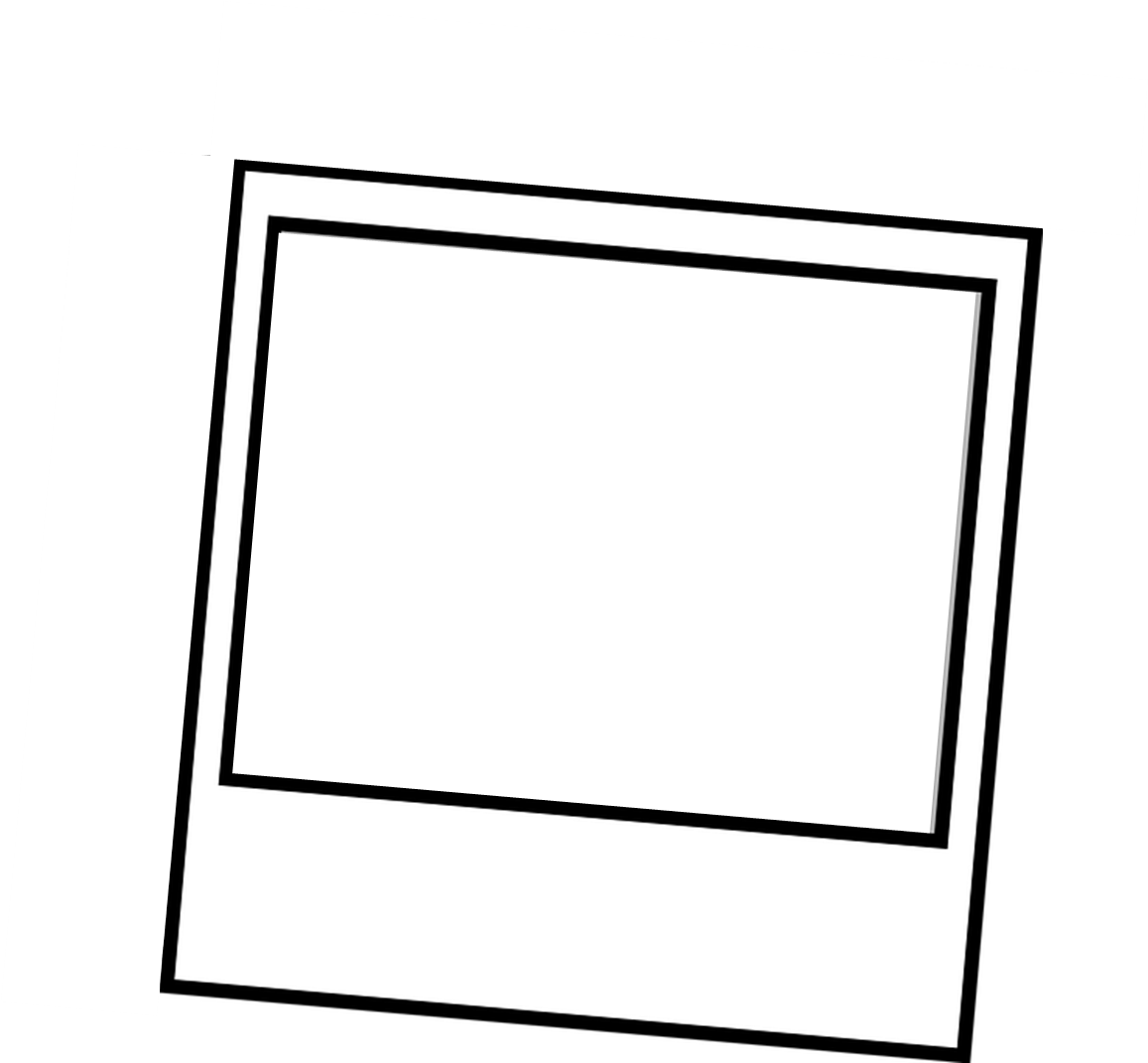 hablar
Observa las imágenes y habla [5/5].
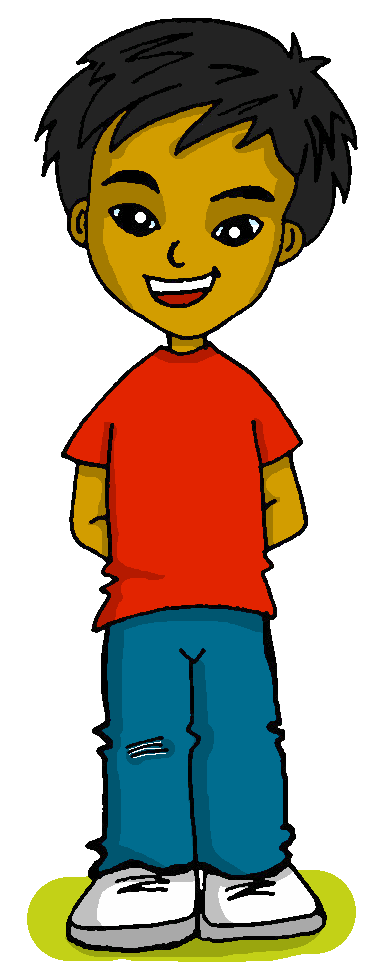 25 segundos
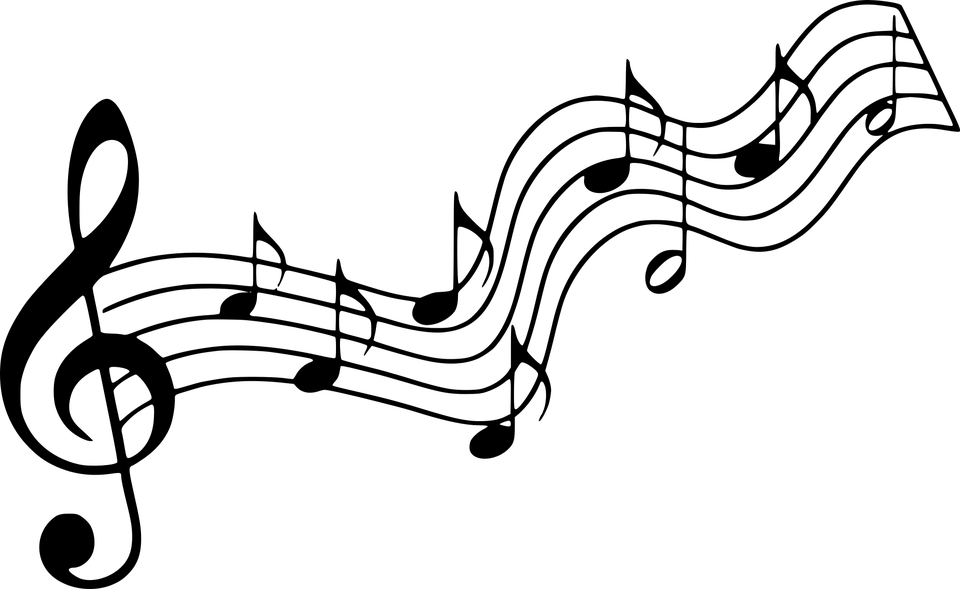 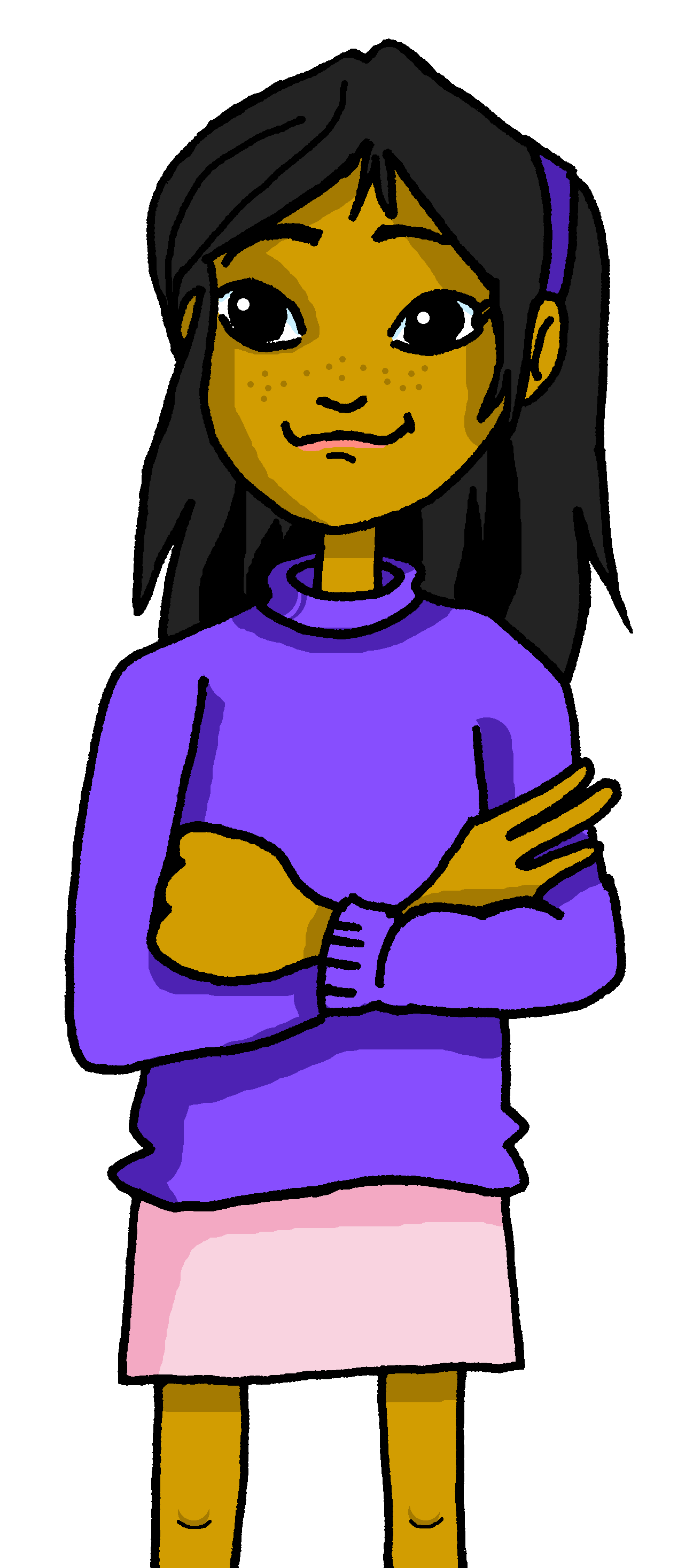 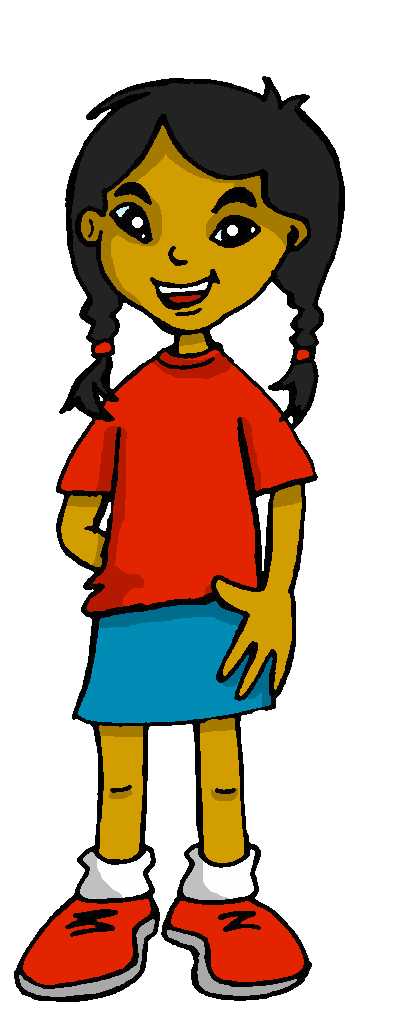 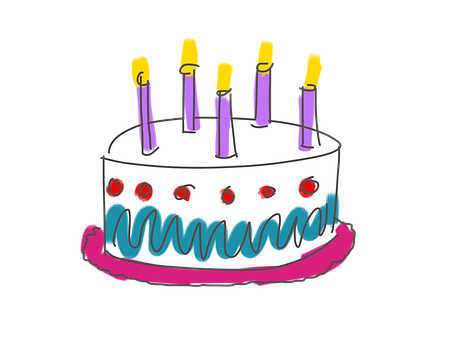 Haces baile a la izquierda y
You’re dancing on the left and on the right Sofía is making a cake.
INICIO
Sofía hace una tarta.
a la derecha
[Speaker Notes: [5/5]]

follow up 5:
Escribe en español: can you get at least 15 points?
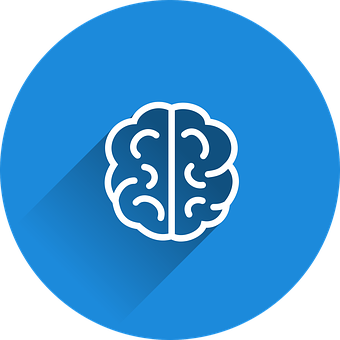 vocabulario
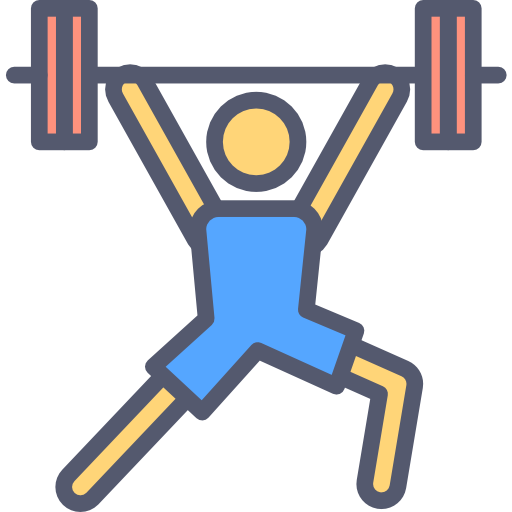 el dinero
comer
más
x3
ver
vender
correr
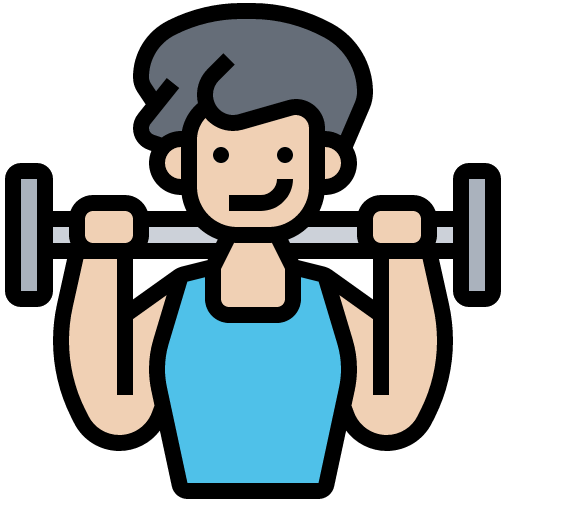 está
ir
estar
x2
la costa
voy
el teatro
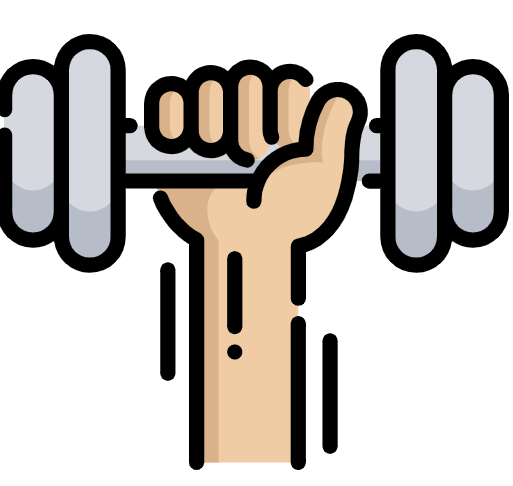 la izquierda
el viaje
el baile
x1
la imagen
la derecha
haces
[Speaker Notes: Timing: 5 minutes

Aim: to practise written production of vocabulary from this week and this week’s revisited sets.

Procedure:1. Give pupils a blank grid.  They fill in the Spanish meanings of any of the words they know, trying to reach 15 points in total.

Note:The most recently learnt and practised words are pink, words from the first revisit are green and those from the second revisit are blue, thus more points are awarded for them, to recognise that memories fade and more effort (heavy lifting!) is needed to retrieve them.]

escribe en inglés: can you get at least 15 points?
Handout 2b:
Handout 2a
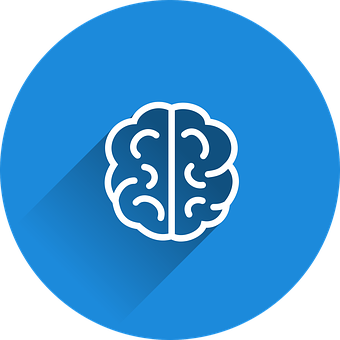 vocabulario
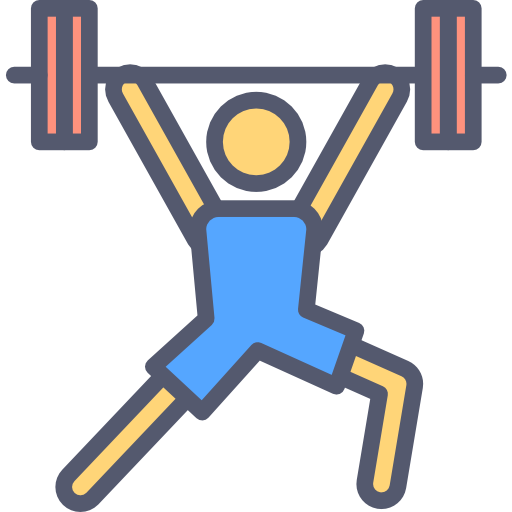 x3
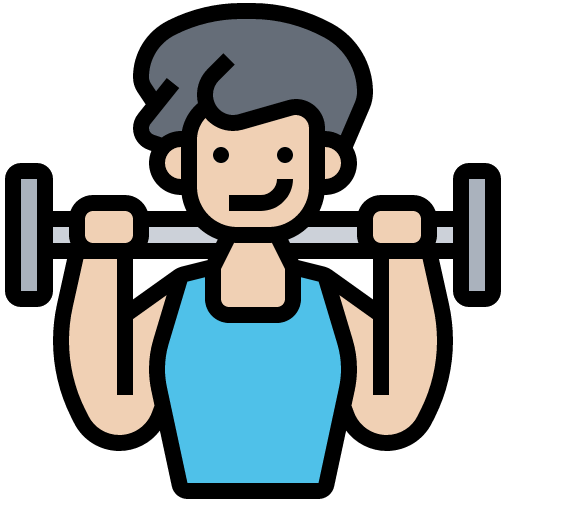 x2
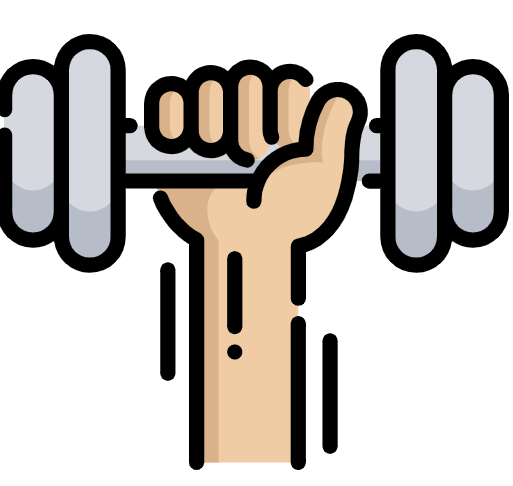 x1
[Speaker Notes: HANDOUT 2B]

follow up 2b:
Handout 5
Escribe en español: can you get at least 15 points?
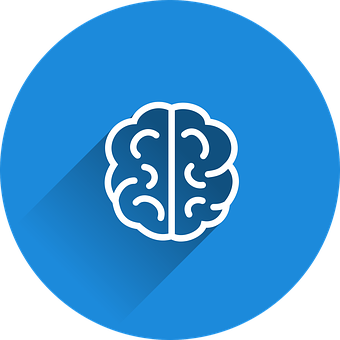 vocabulario
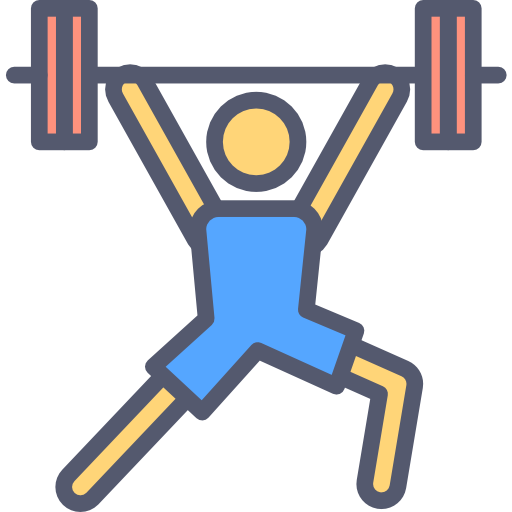 x3
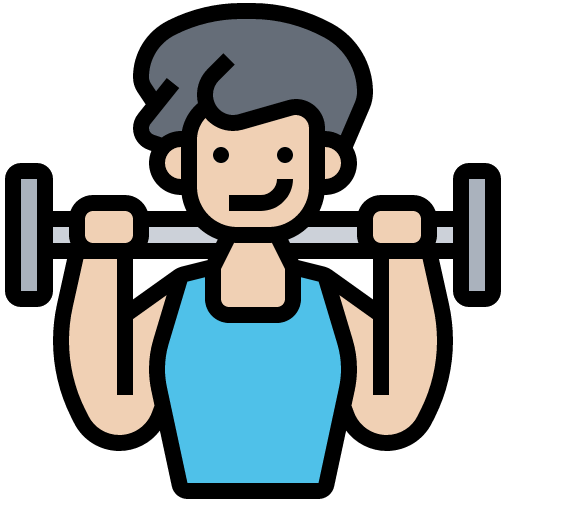 x2
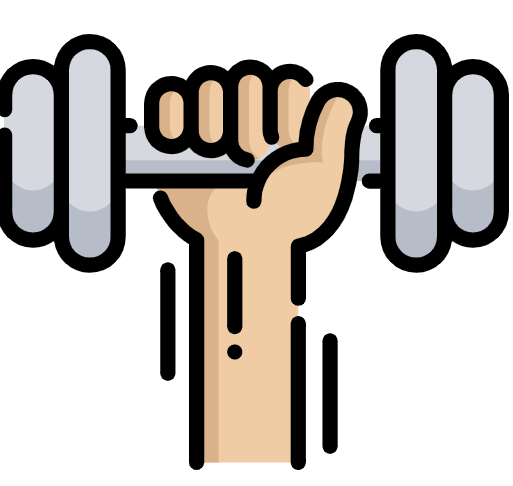 x1
[Speaker Notes: HANDOUT 5]